Дифференциация Ж-Ш
Лисицына Ирина Владимировна
учитель-логопед
МАДОУ г.Нижневартовска ДС №29 «Ёлочка»
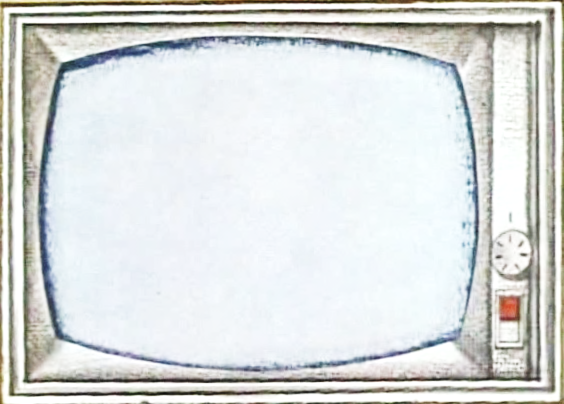 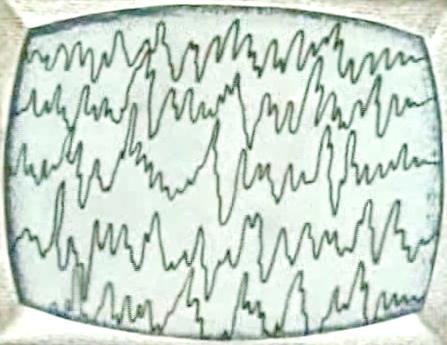 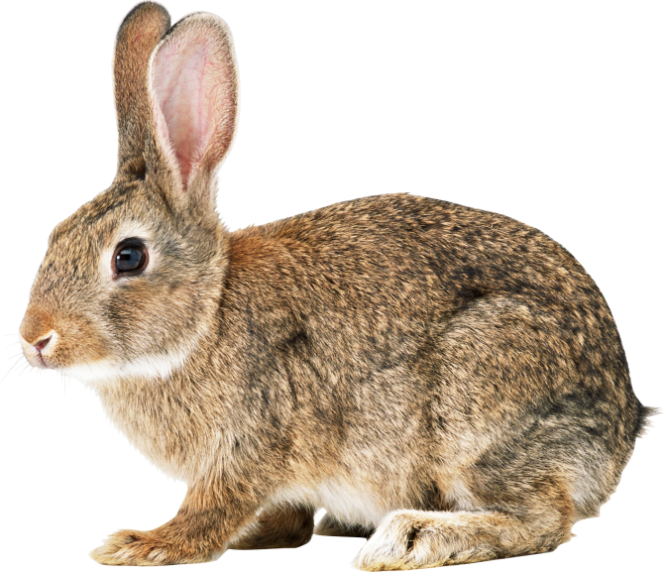 у
ши
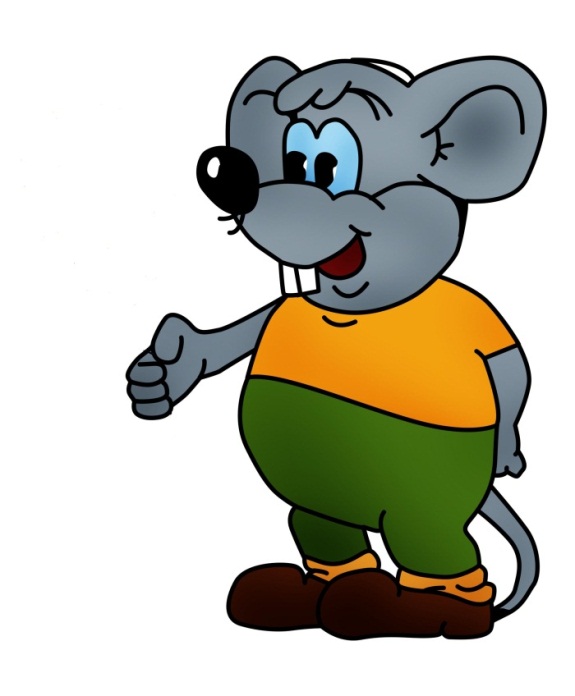 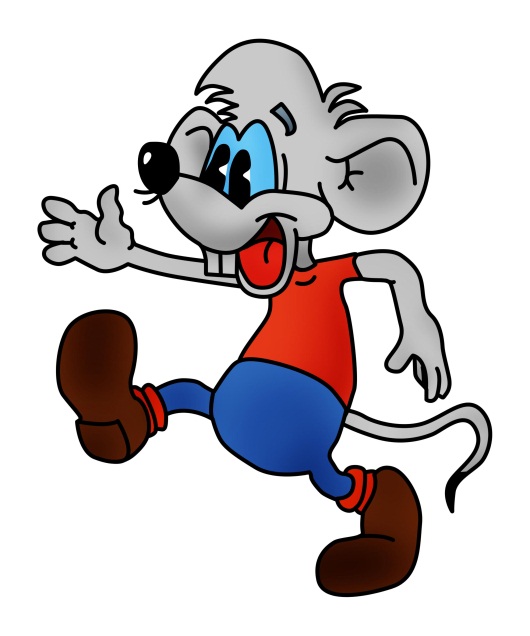 жи
ши
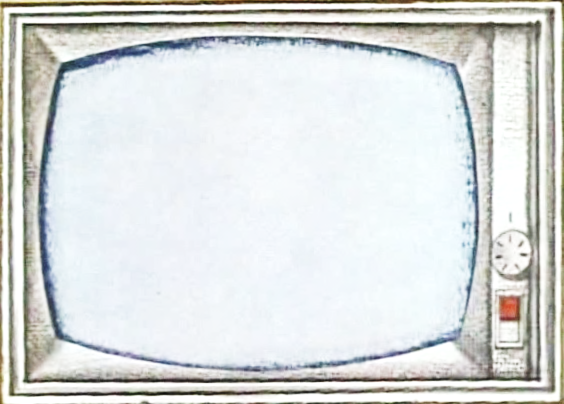 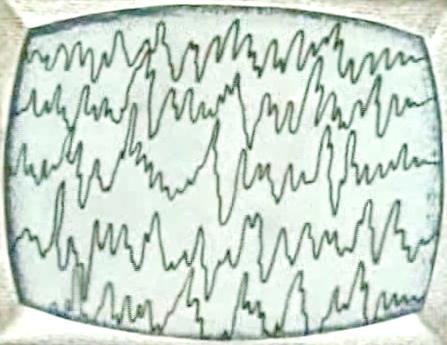 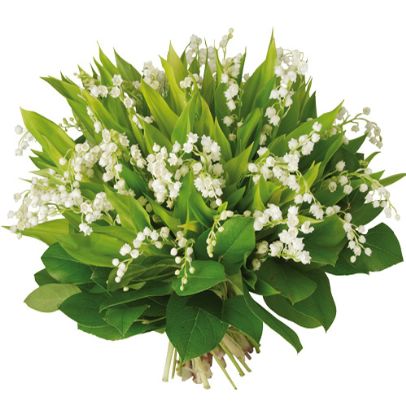 ланды
ши
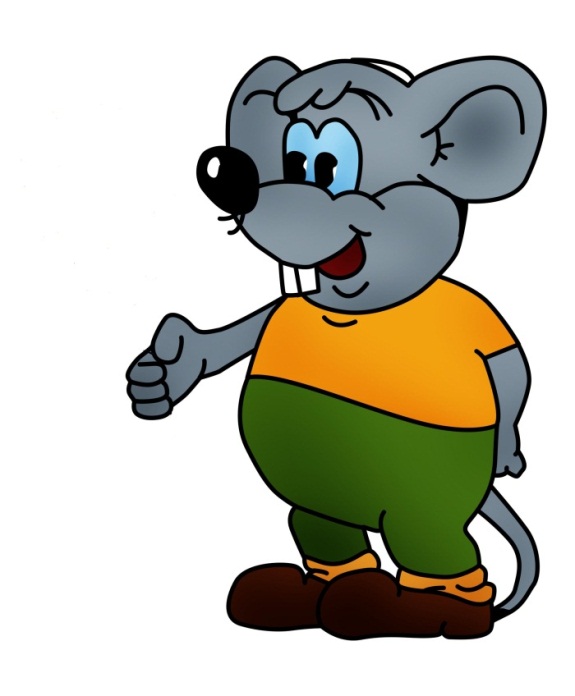 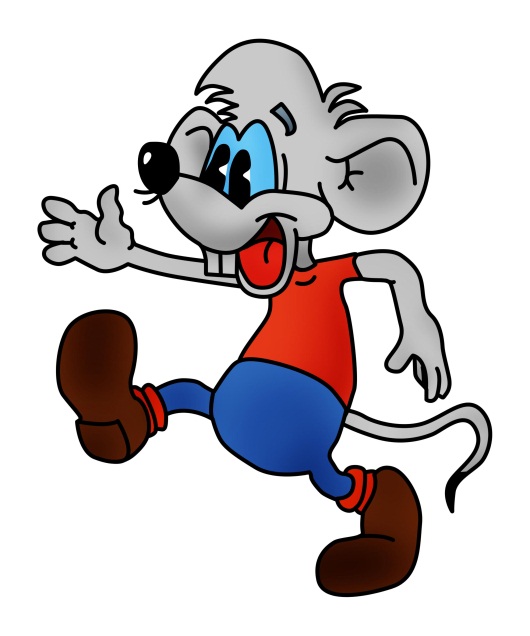 жи
ши
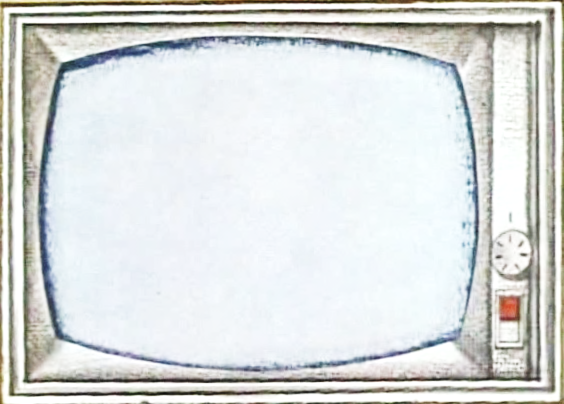 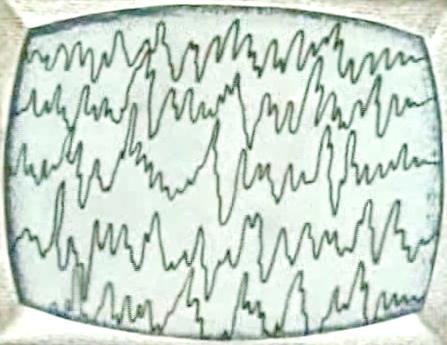 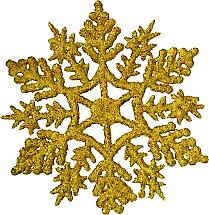 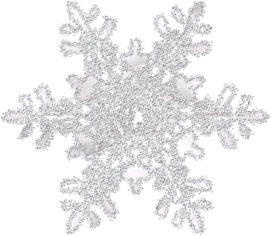 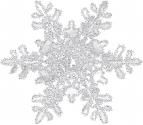 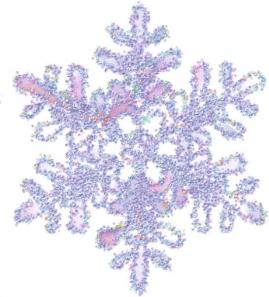 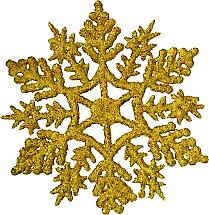 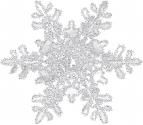 сне     нки
жи
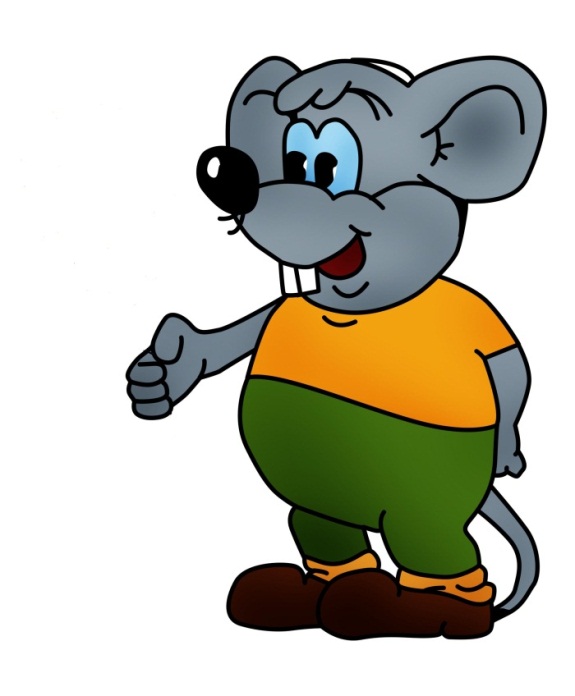 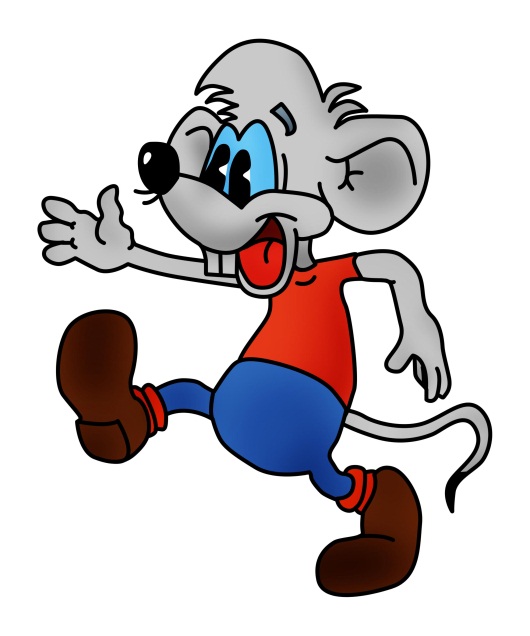 жи
ши
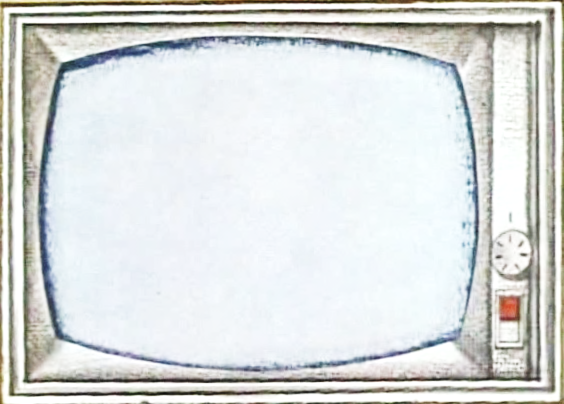 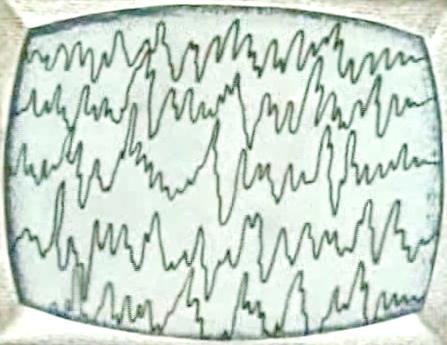 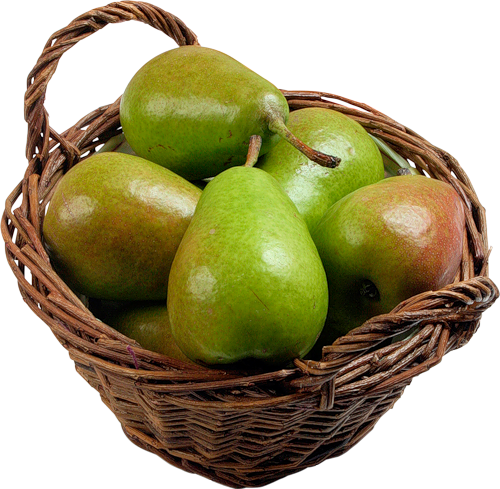 гру
ши
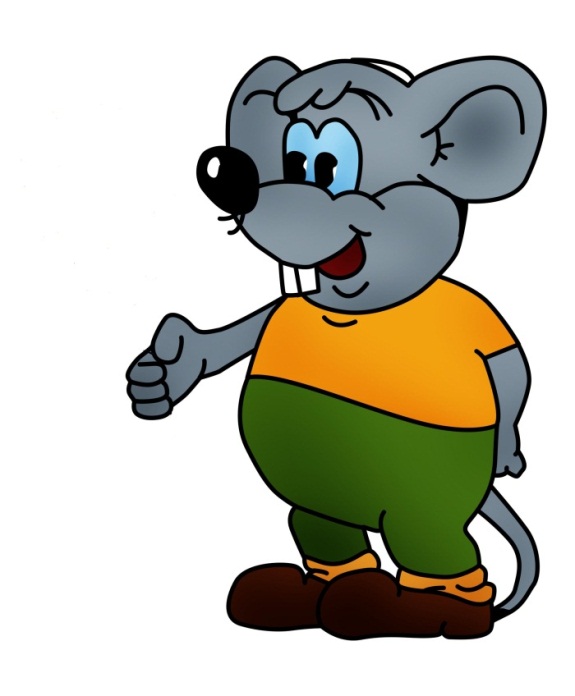 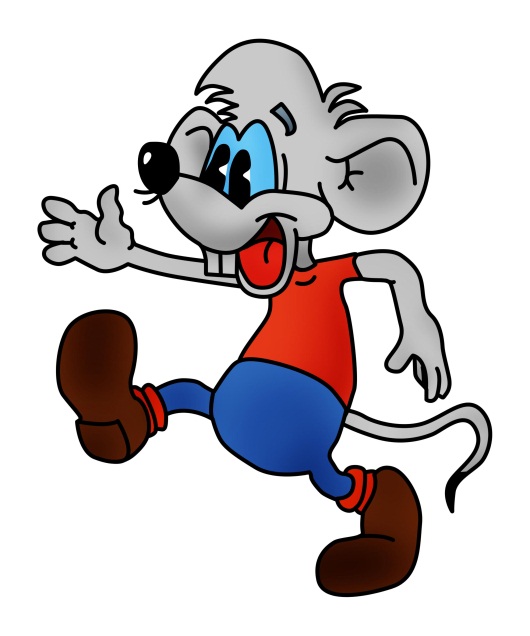 жи
ши
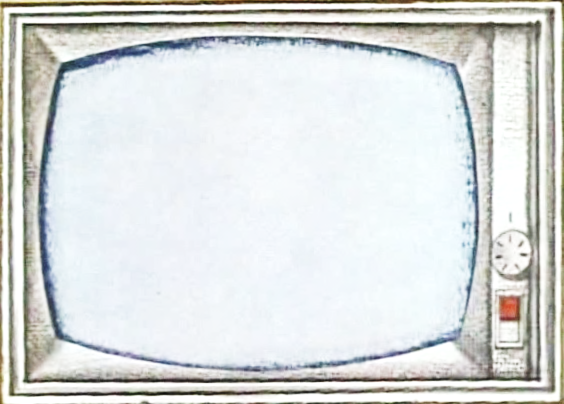 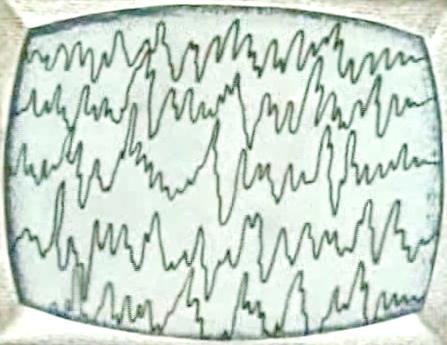 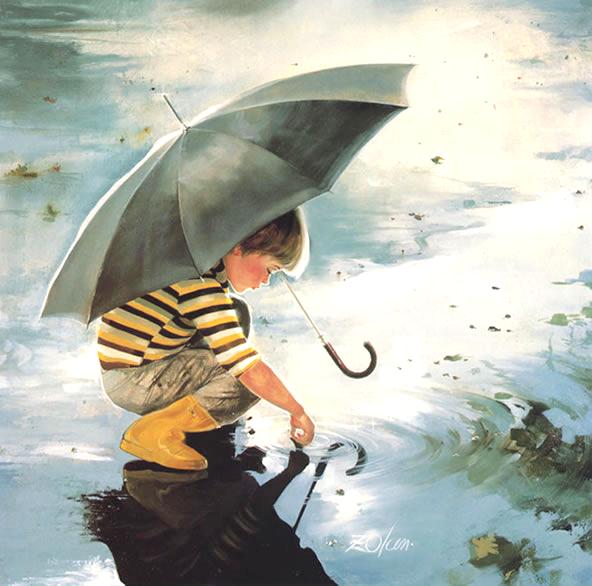 лу
жи
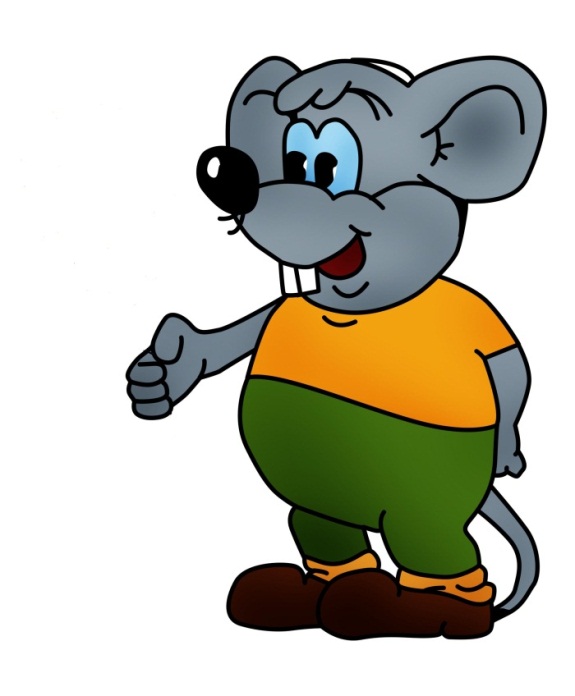 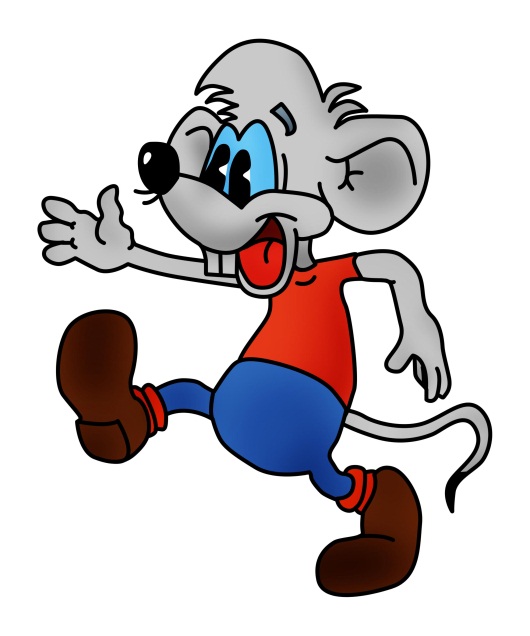 жи
ши
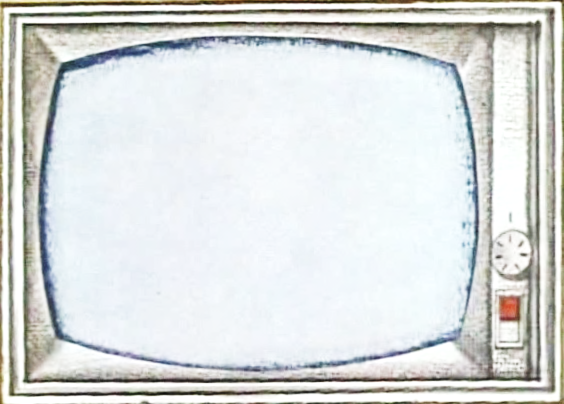 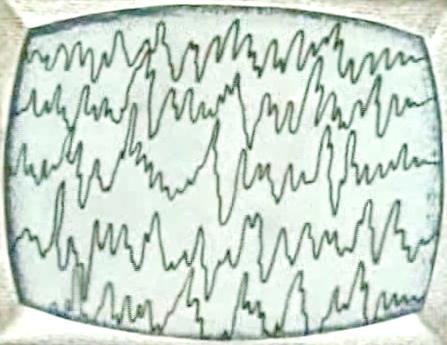 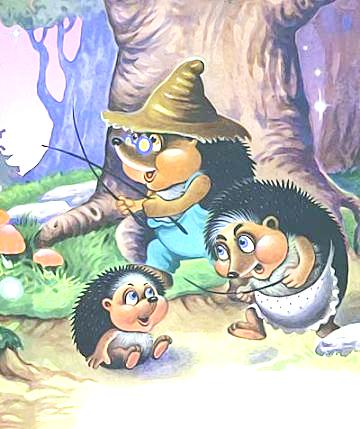 е
жи
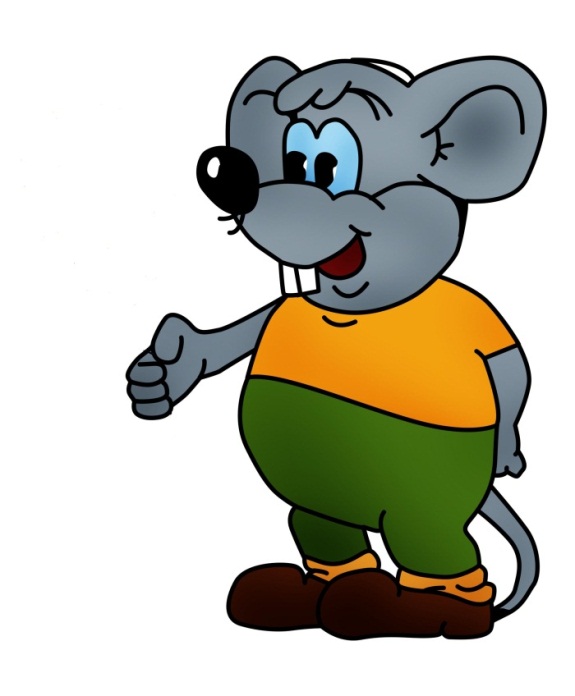 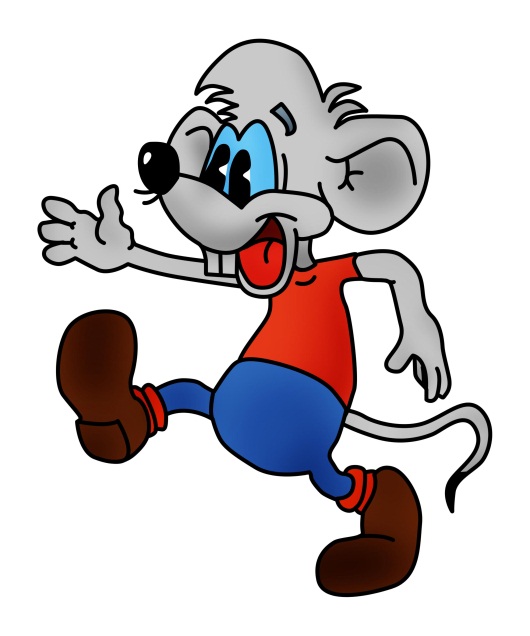 жи
ши
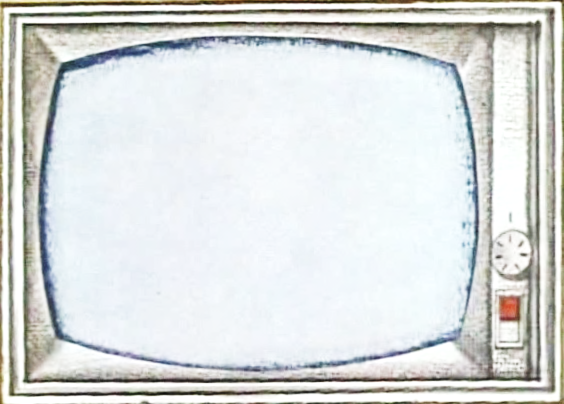 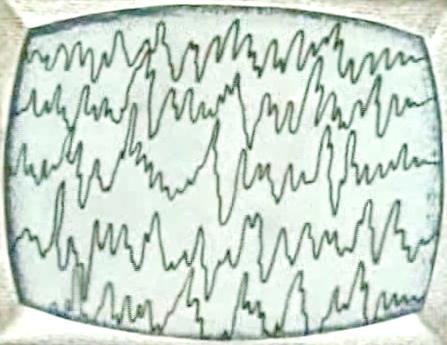 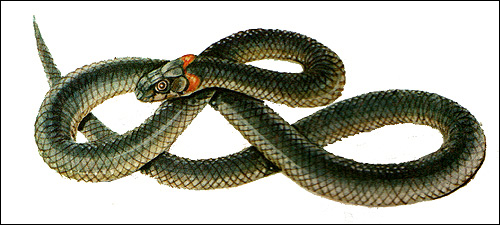 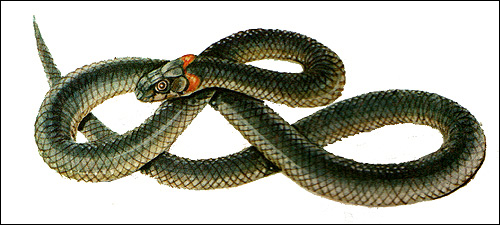 у
жи
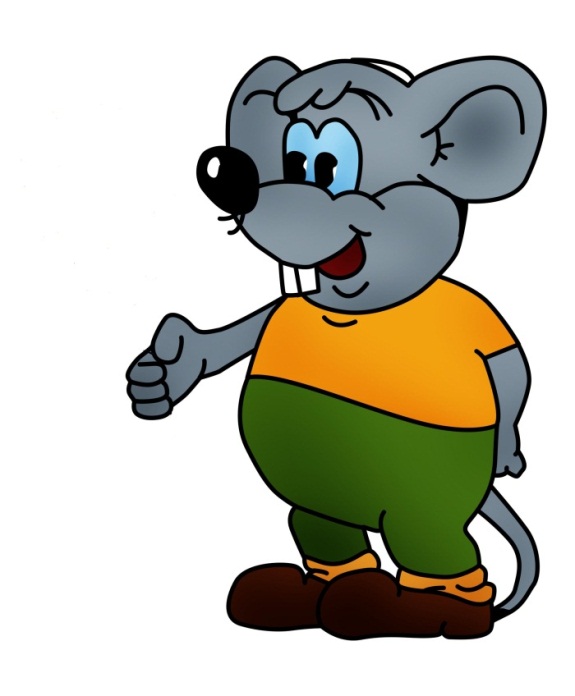 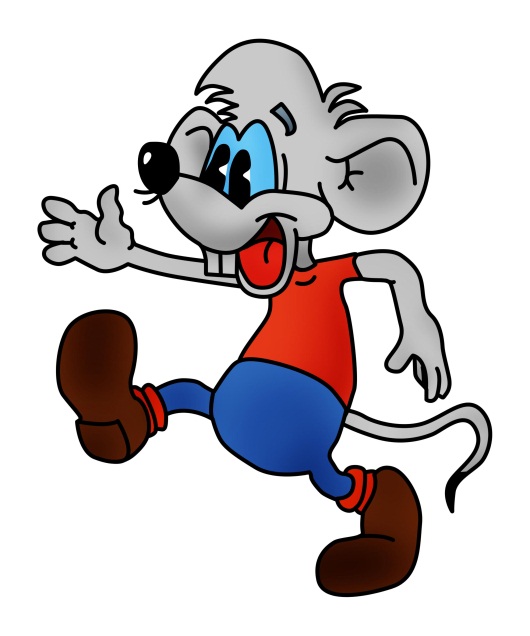 жи
ши
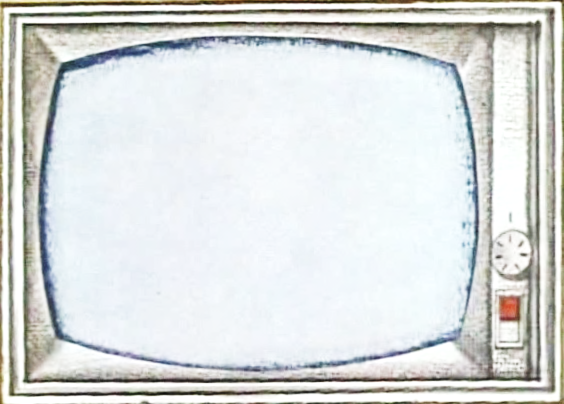 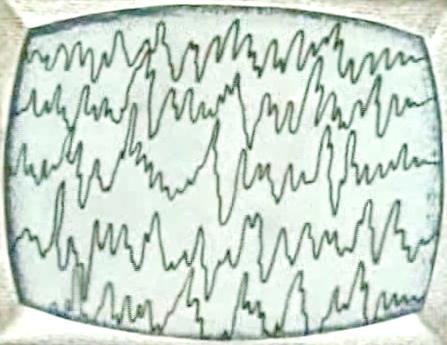 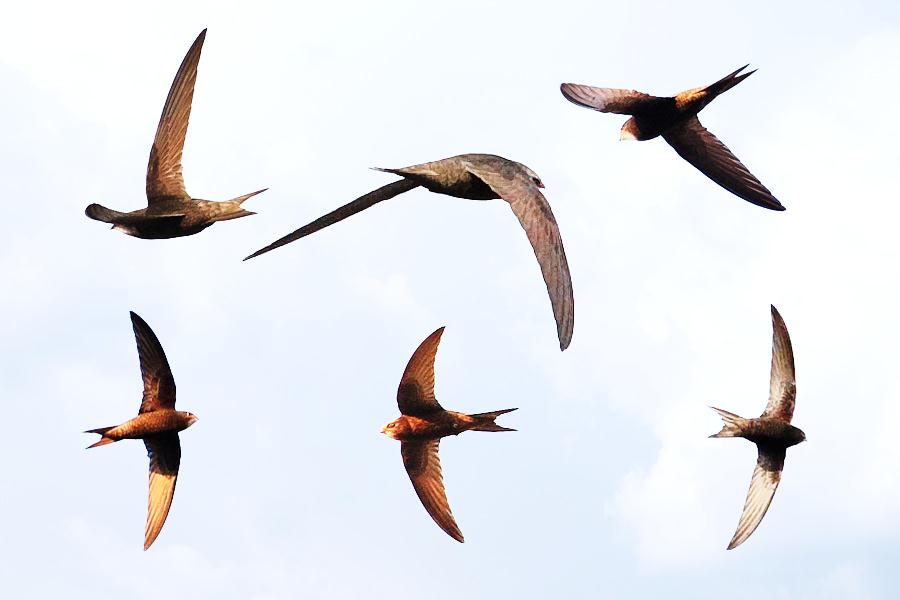 стри
жи
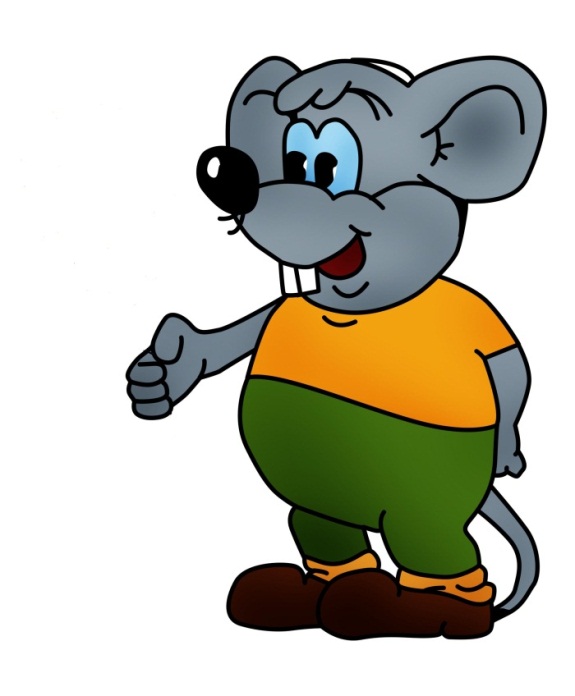 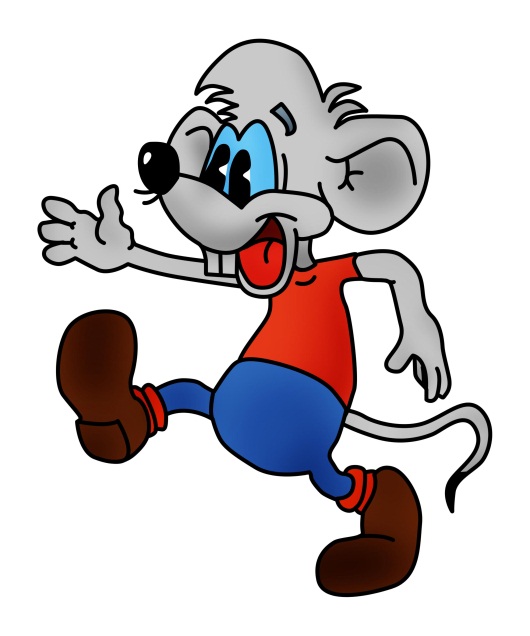 жи
ши
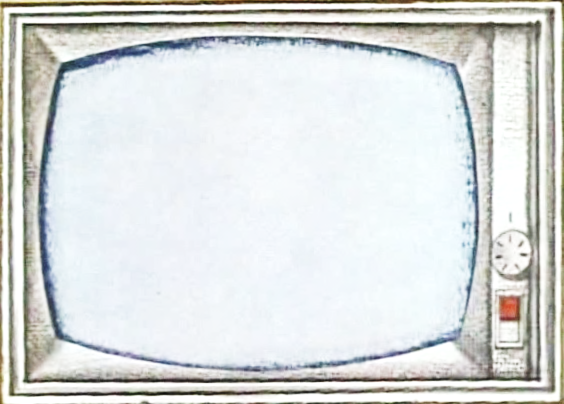 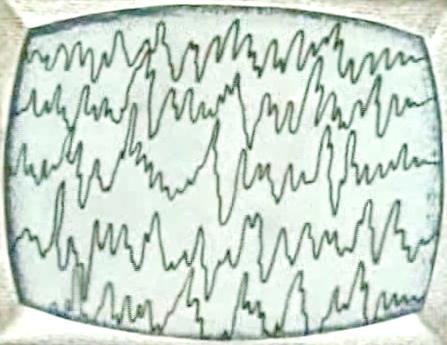 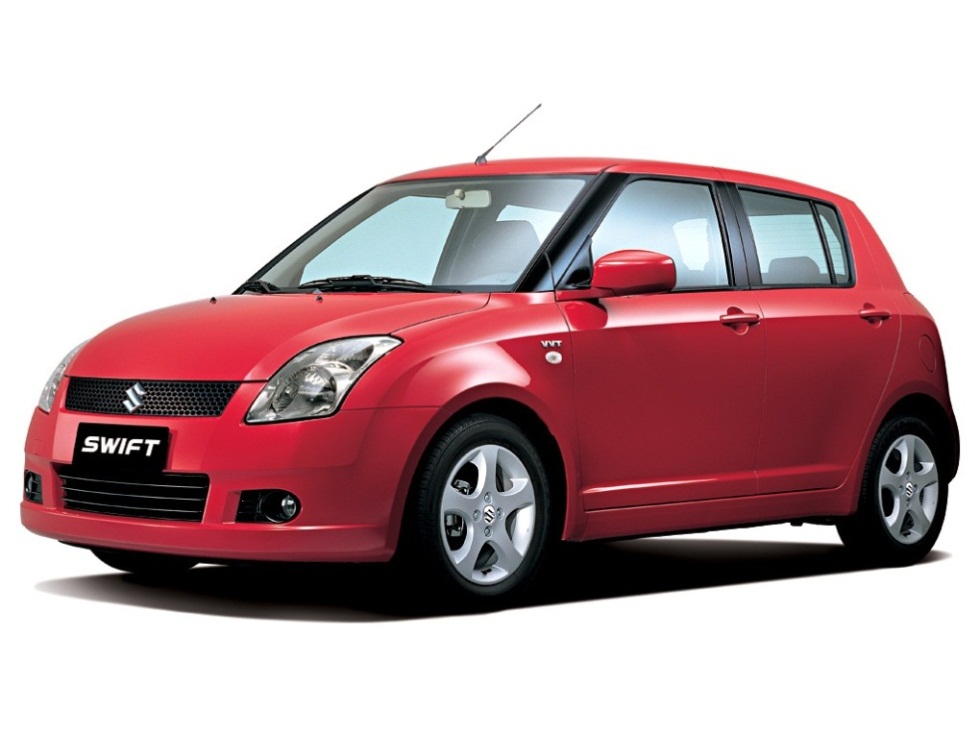 ма     на
ши
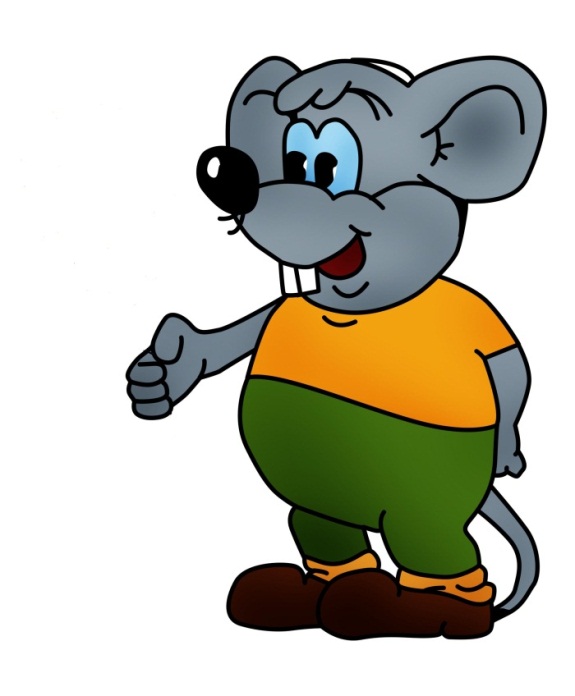 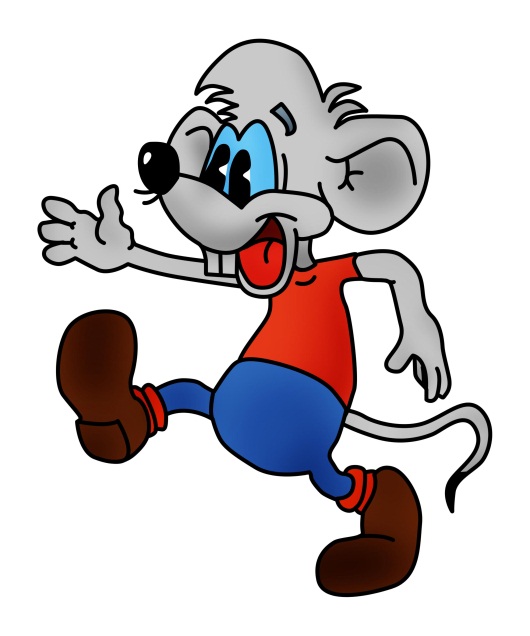 жи
ши
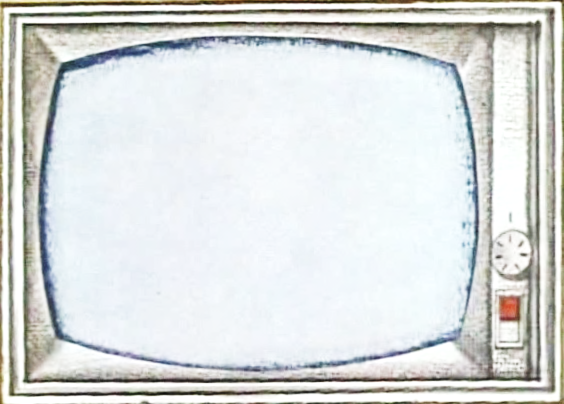 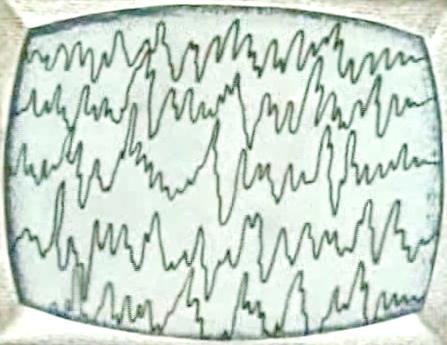 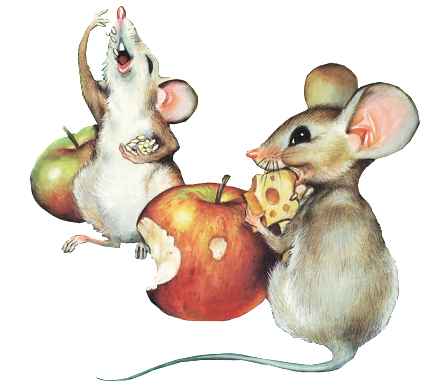 мы
ши
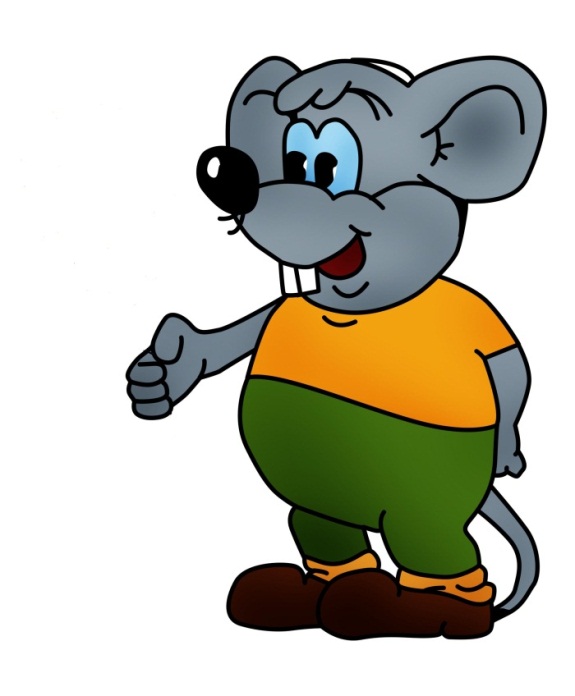 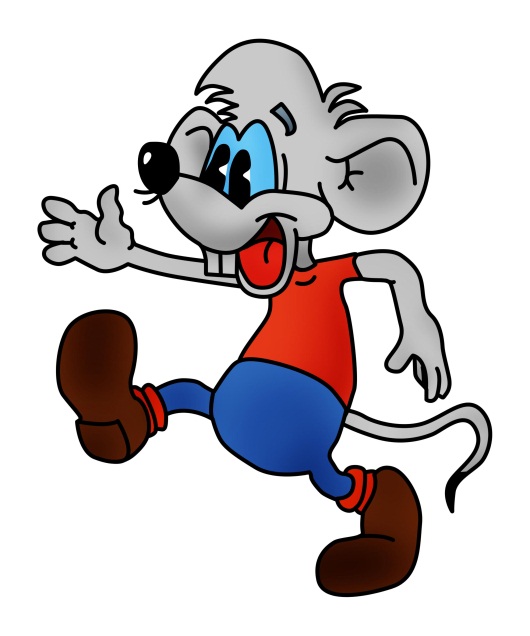 жи
ши
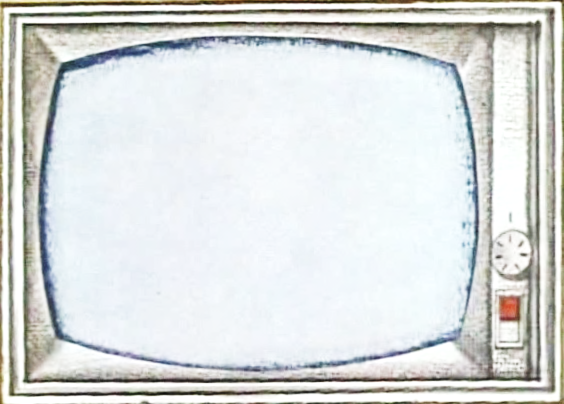 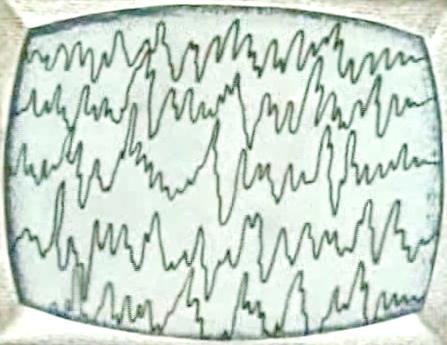 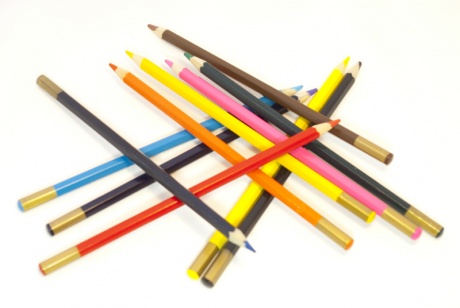 каранда
ши
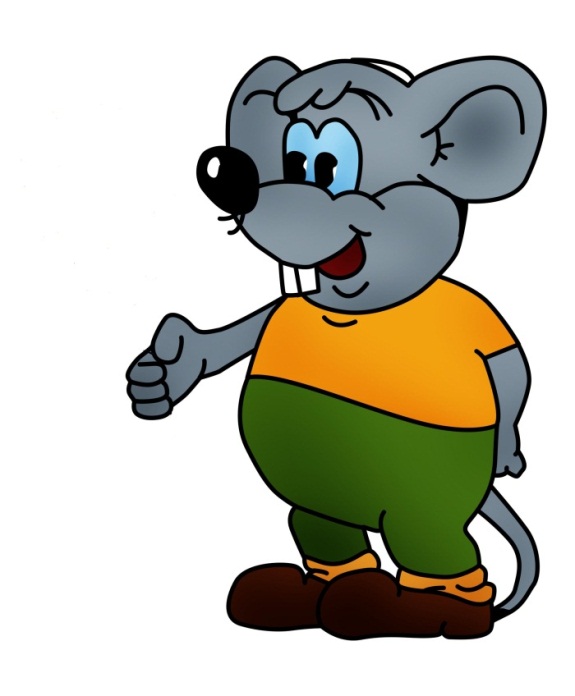 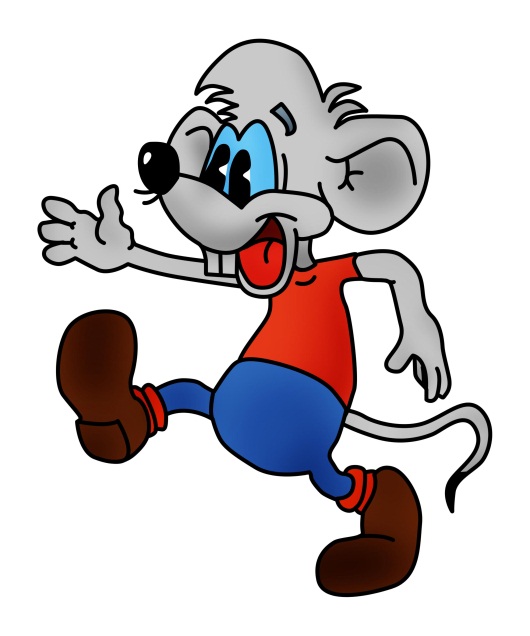 жи
ши
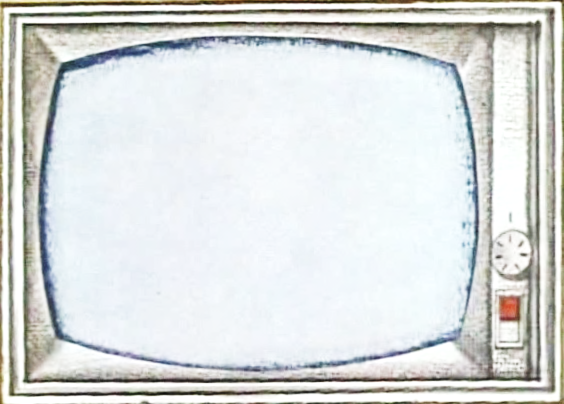 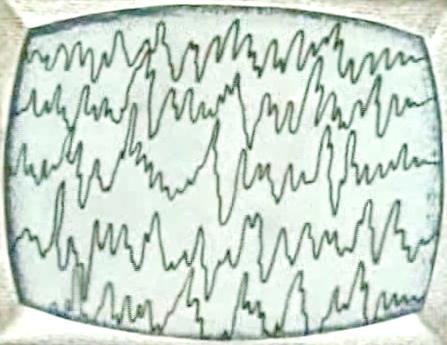 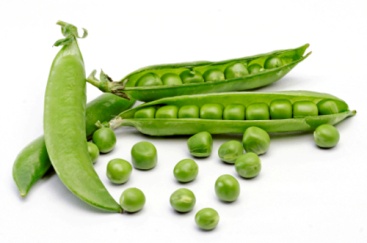 горо     на
ши
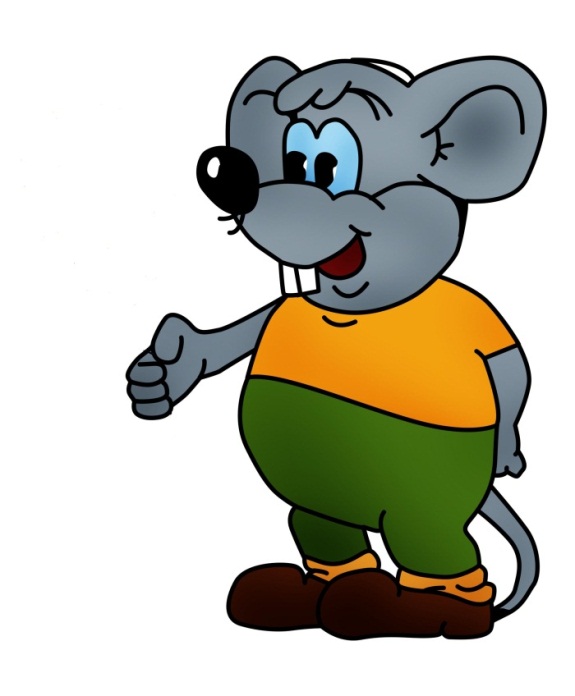 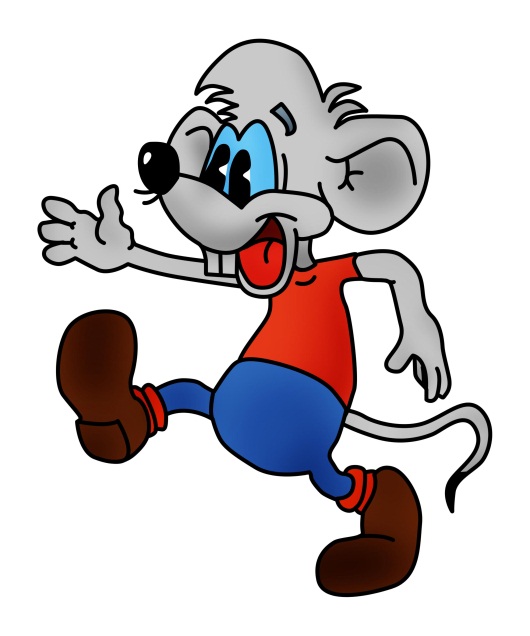 жи
ши
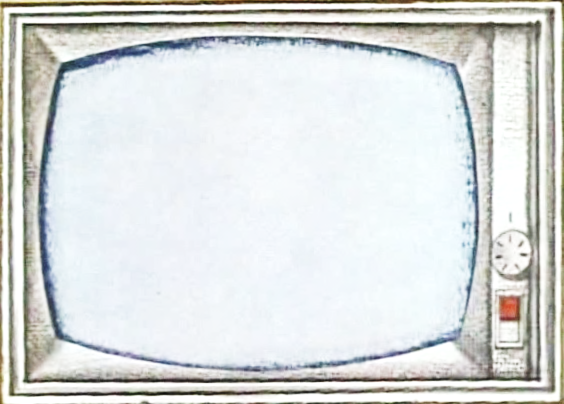 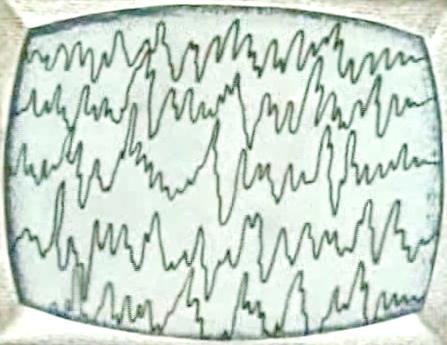 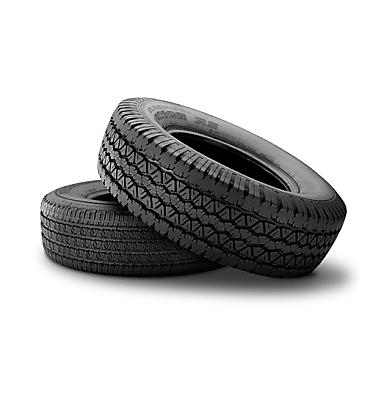 ши
ны
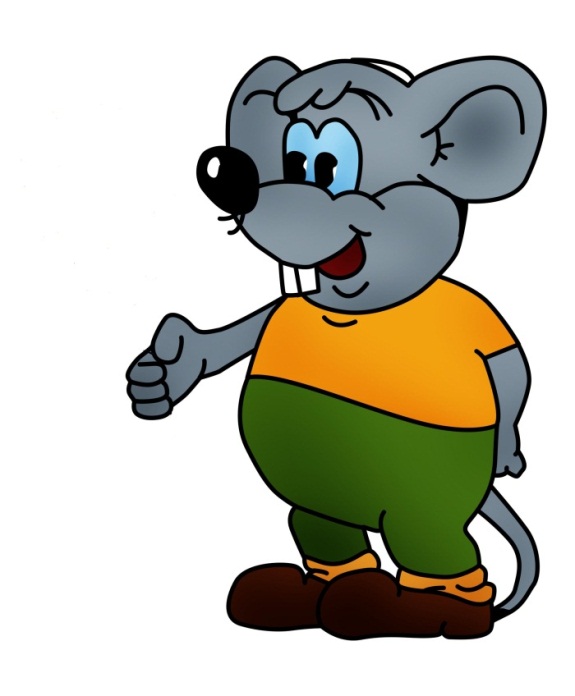 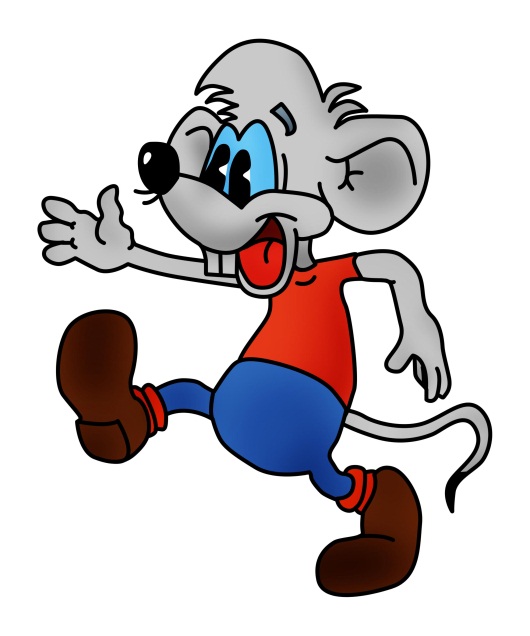 жи
ши
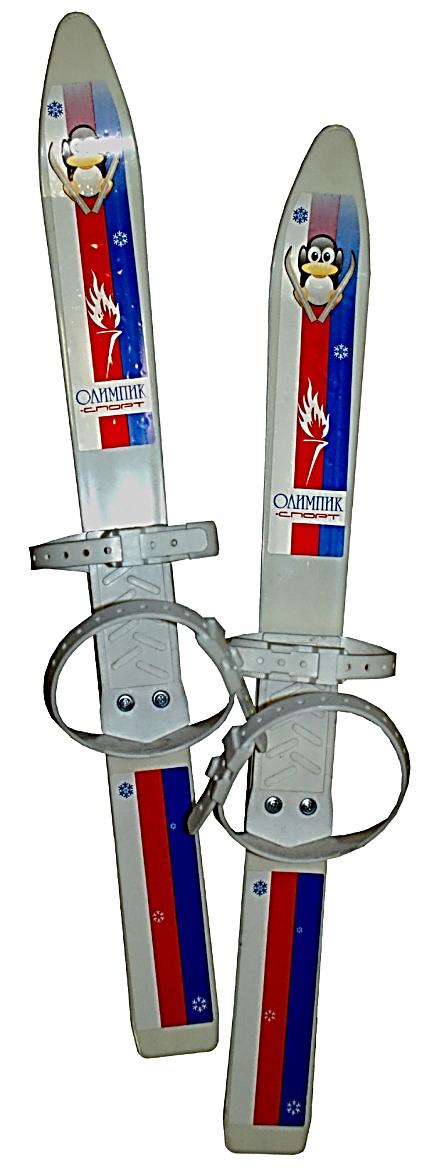 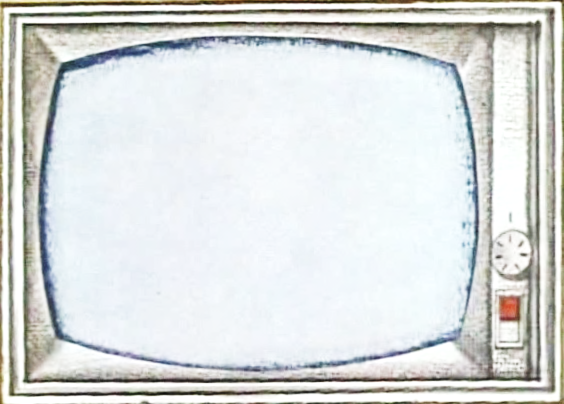 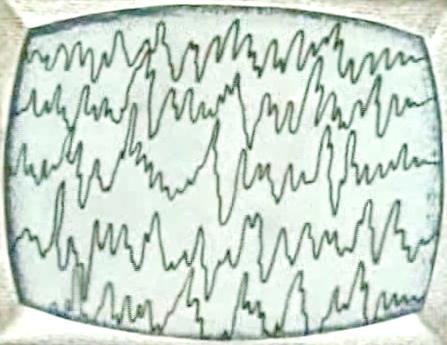 лы
жи
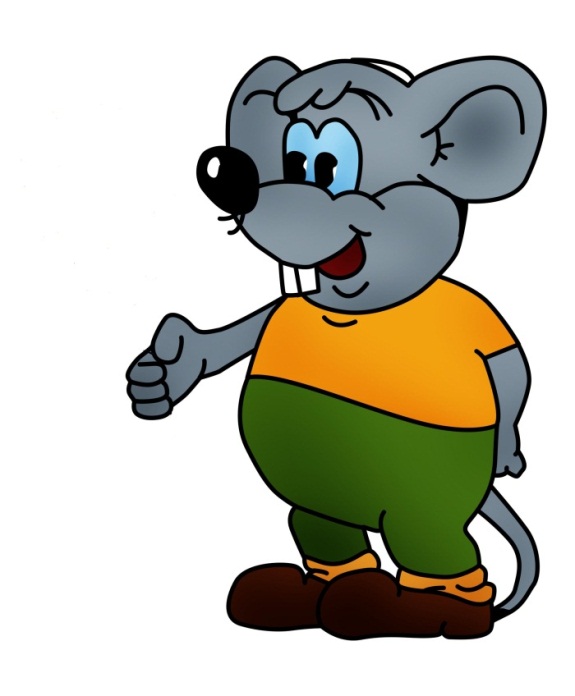 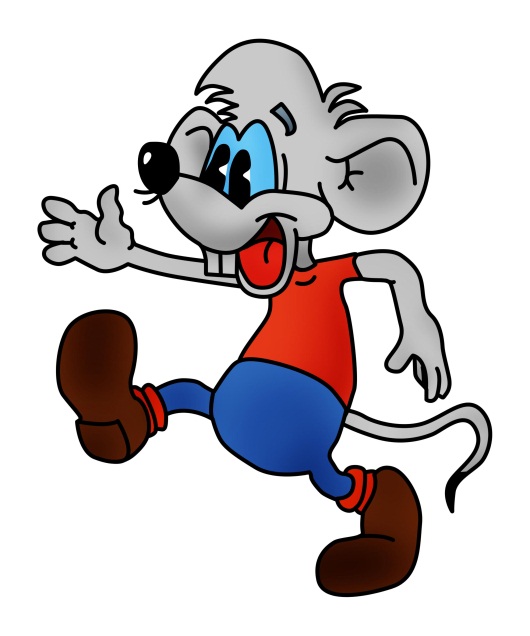 жи
ши
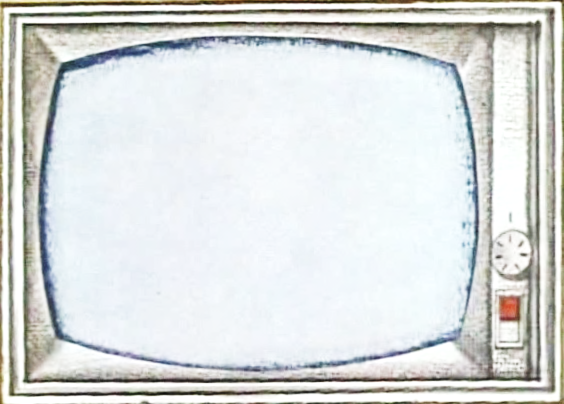 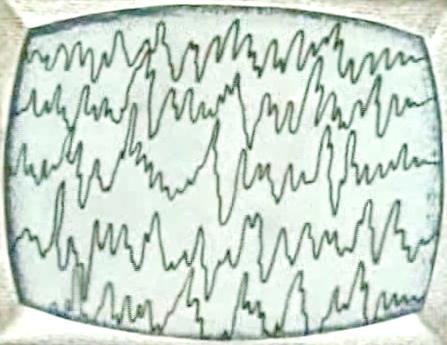 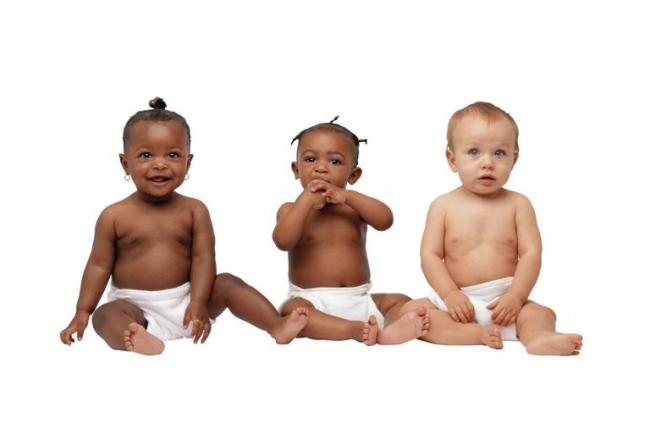 малы
ши
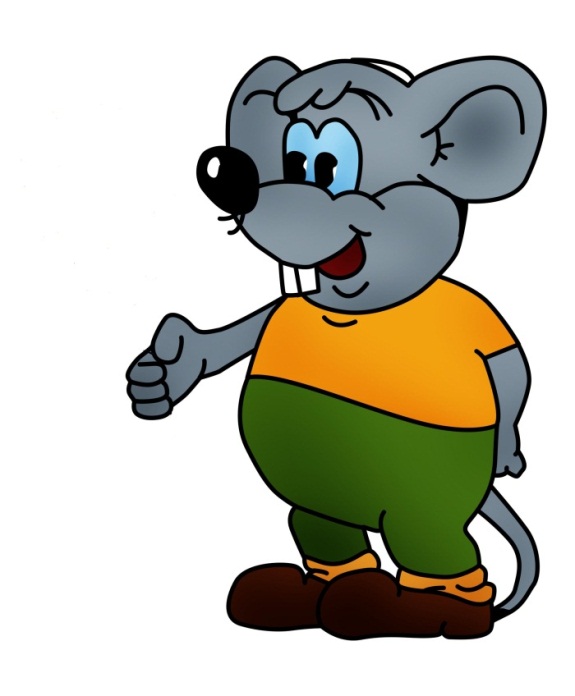 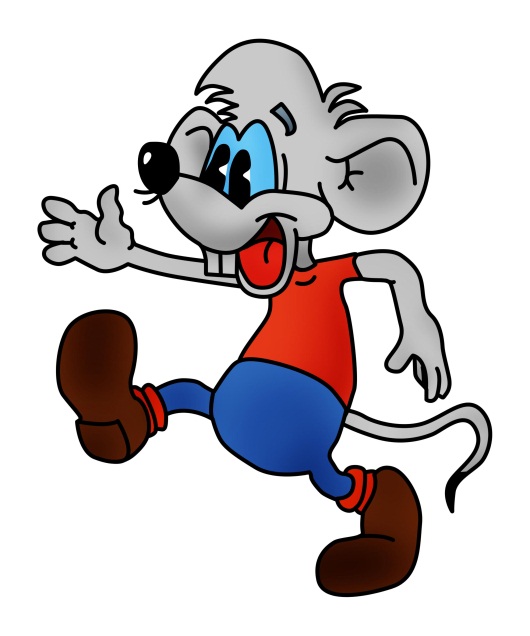 жи
ши
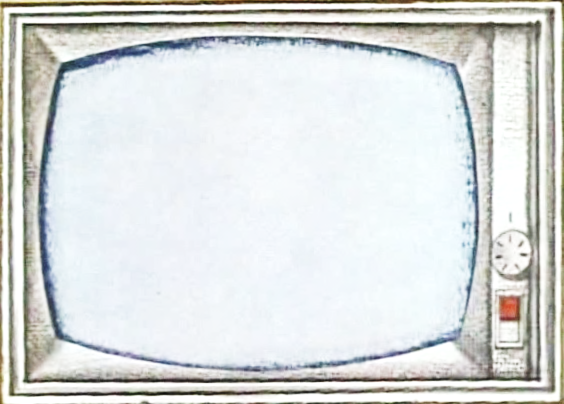 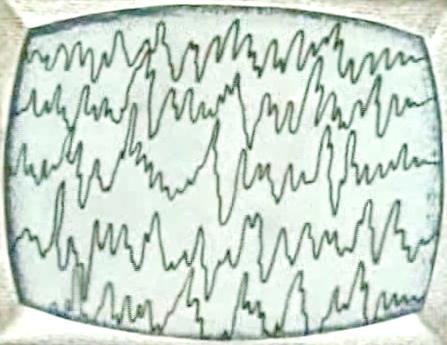 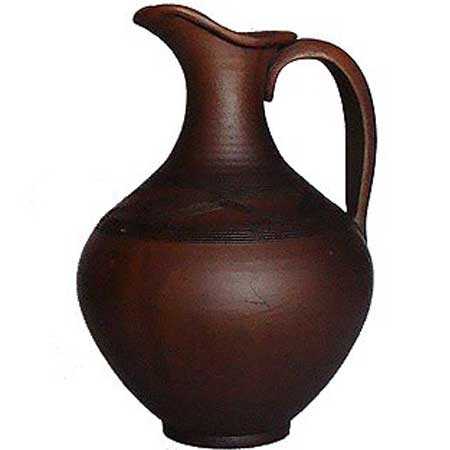 кув     н
ши
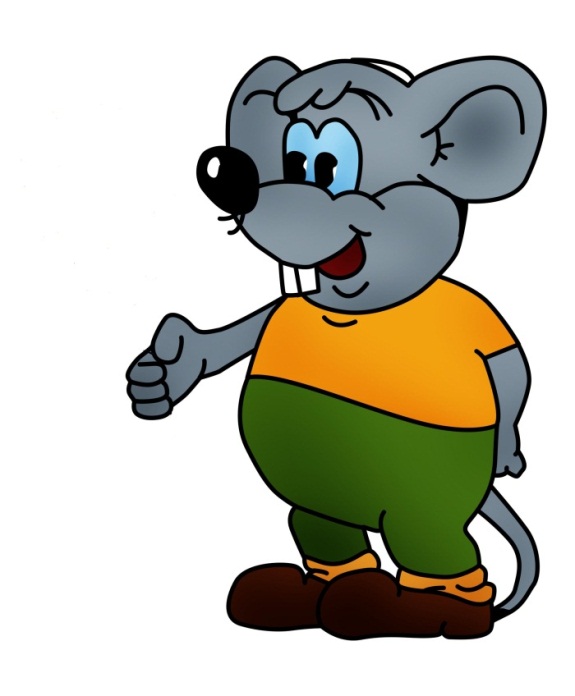 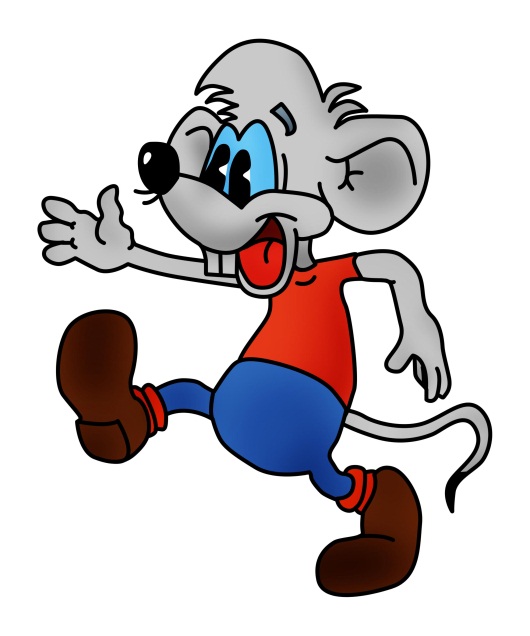 жи
ши
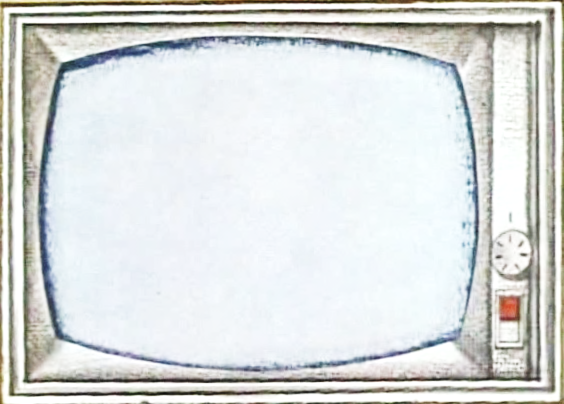 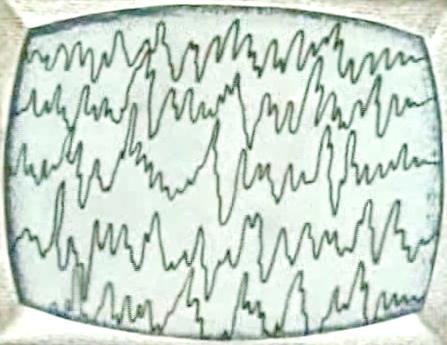 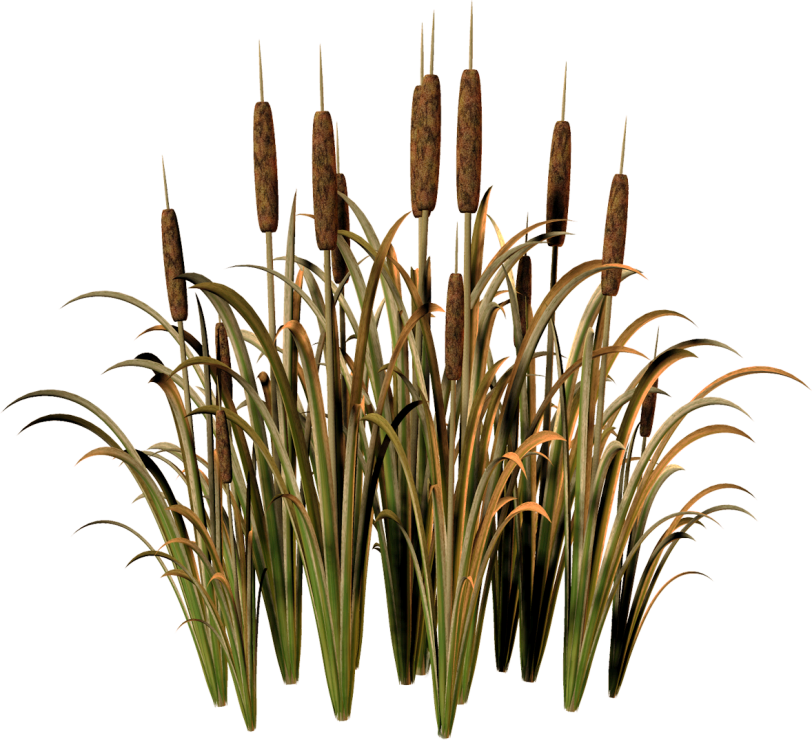 камы
ши
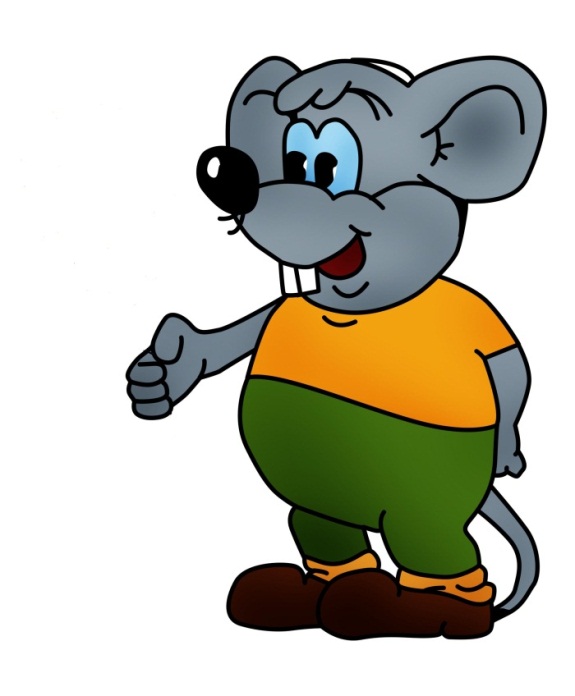 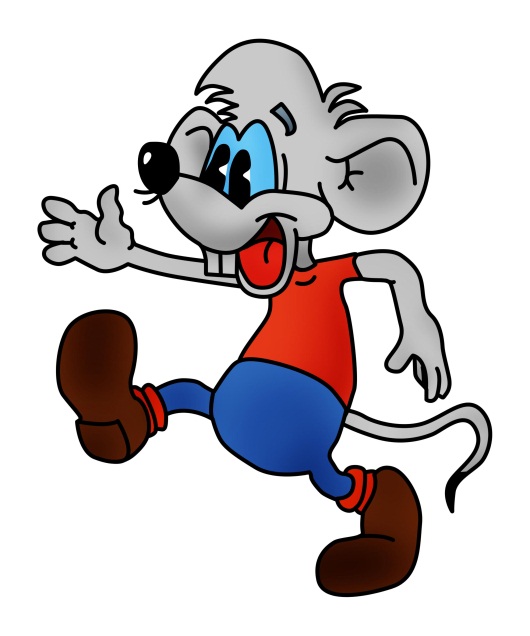 жи
ши
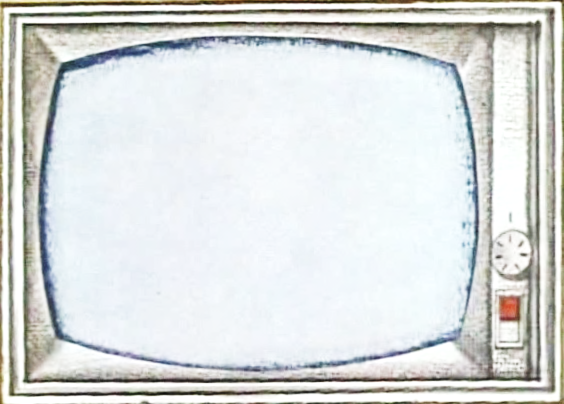 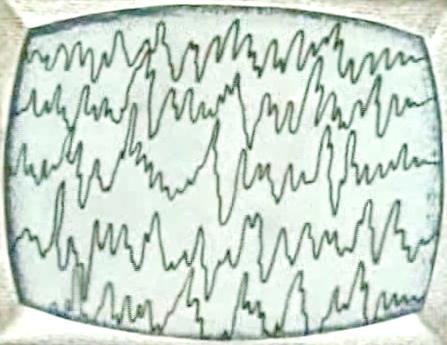 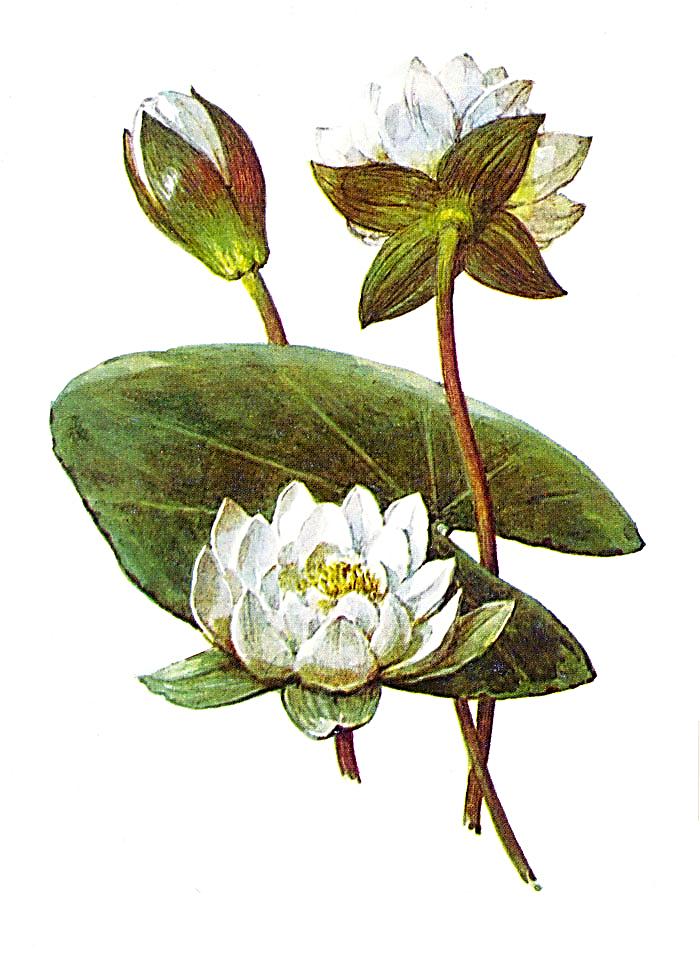 кув     нка
ши
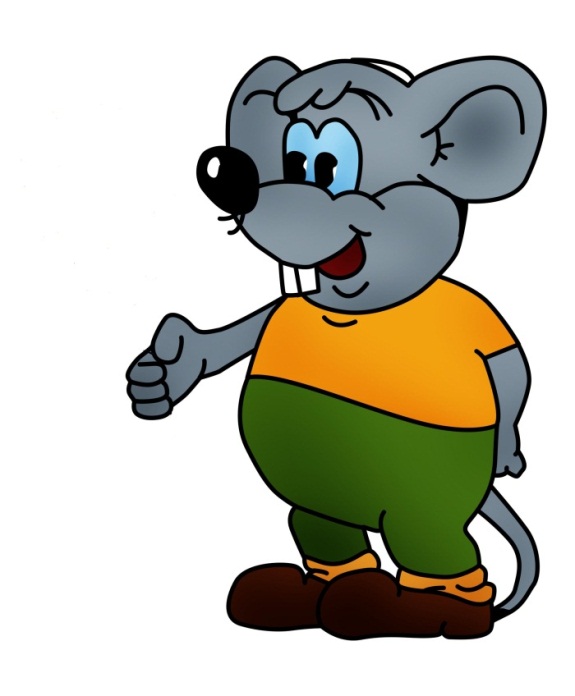 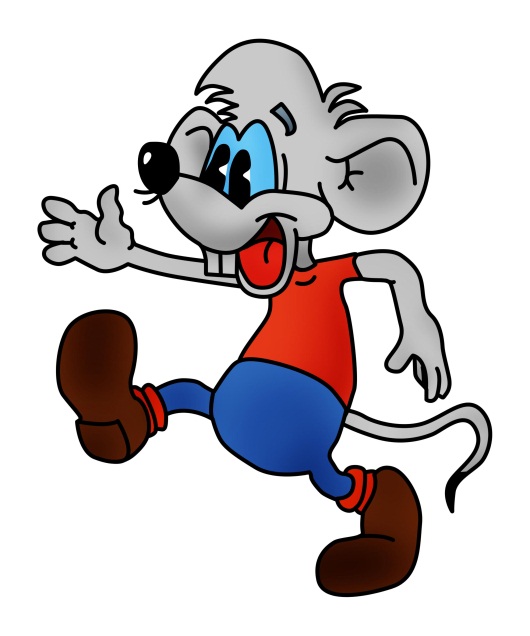 жи
ши
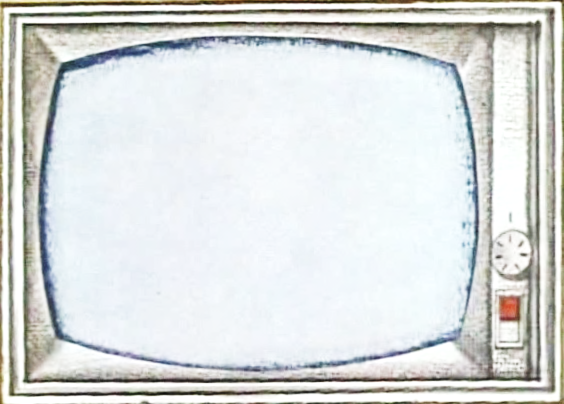 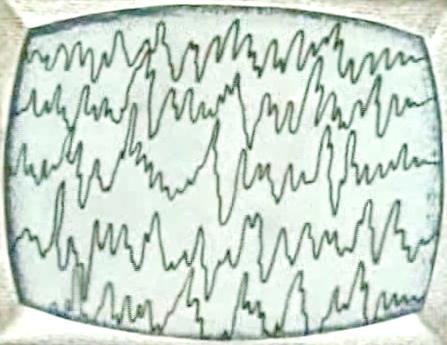 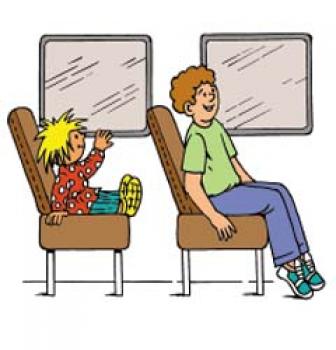 пасса     ры
жи
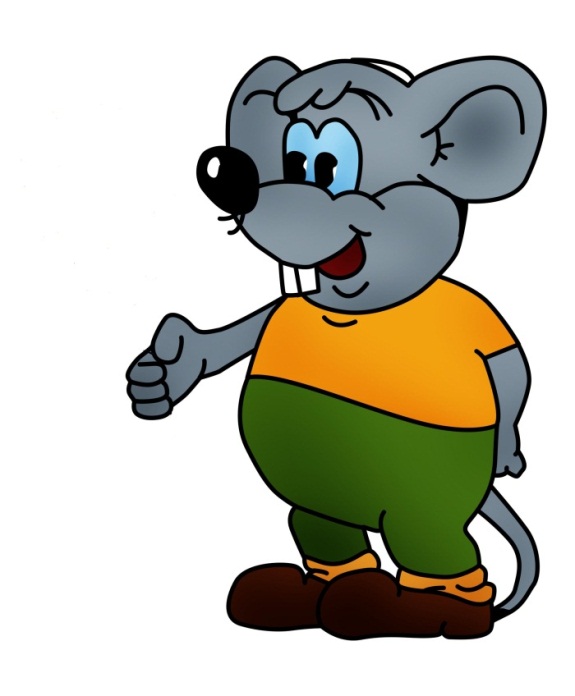 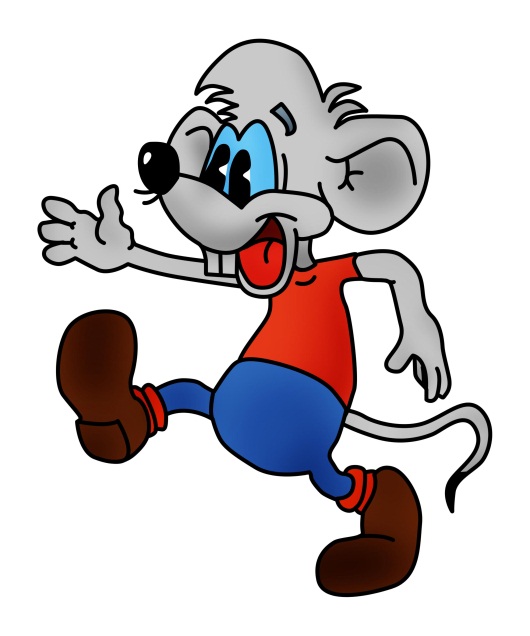 жи
ши
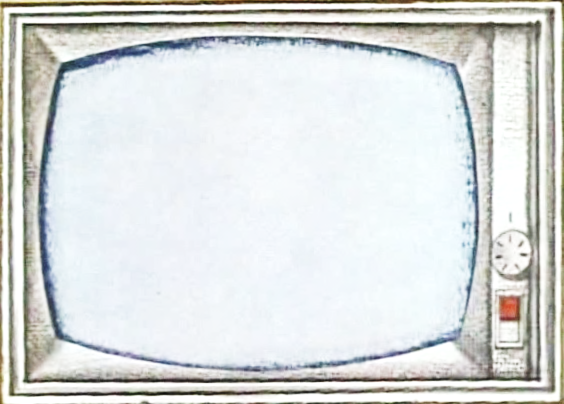 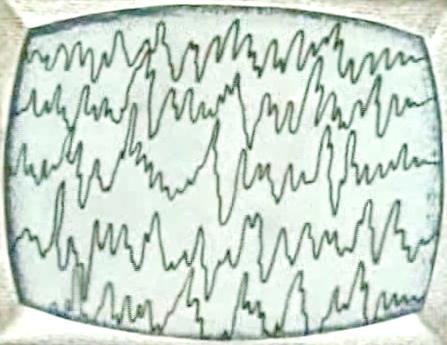 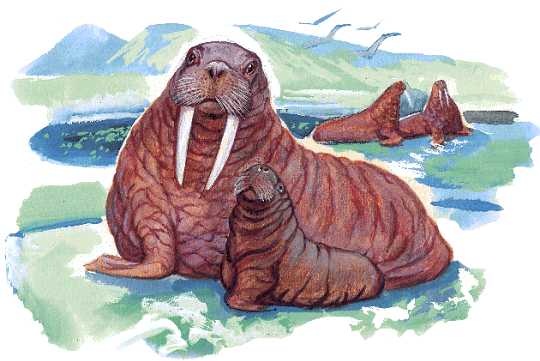 мор
жи
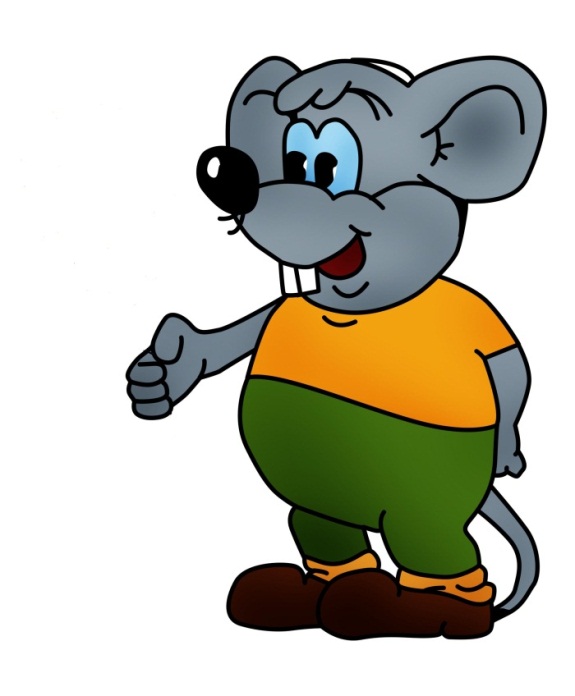 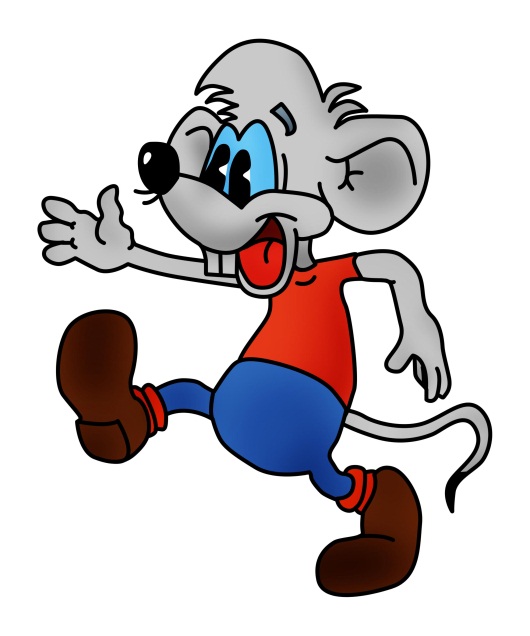 жи
ши
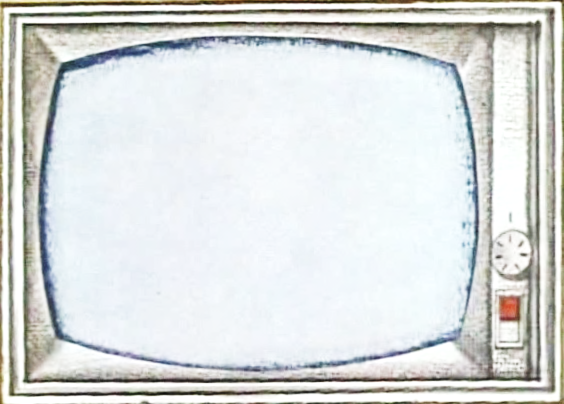 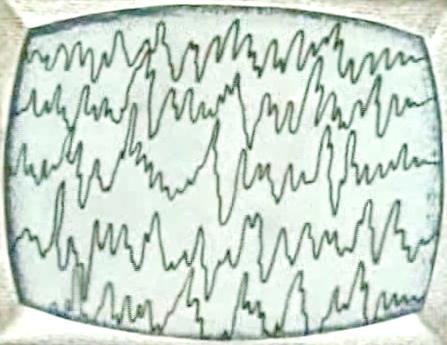 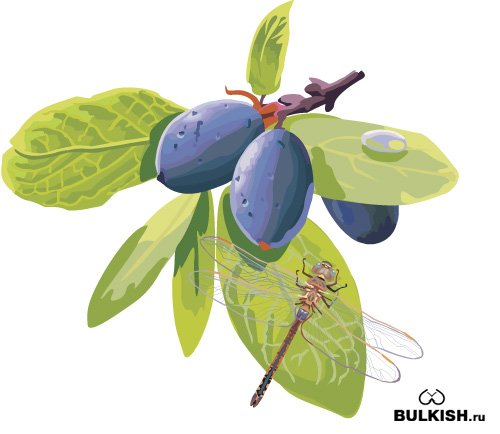 жи
молость
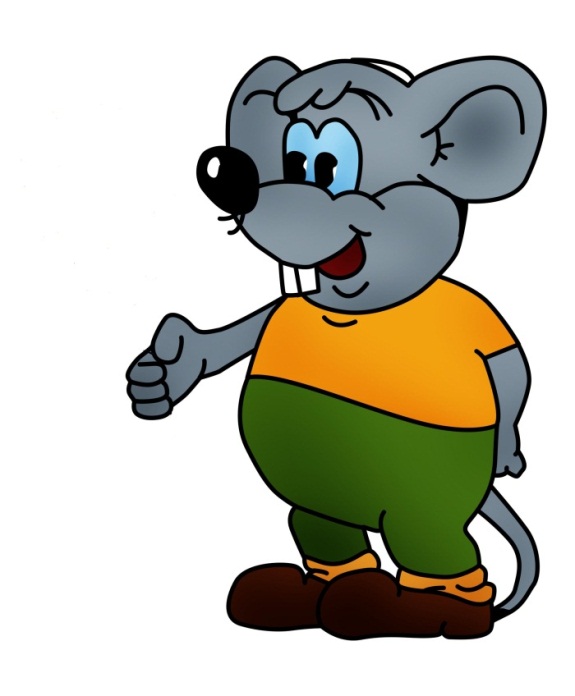 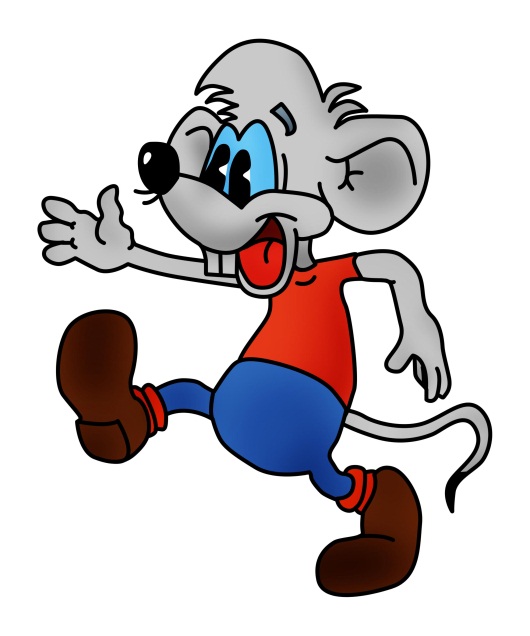 жи
ши
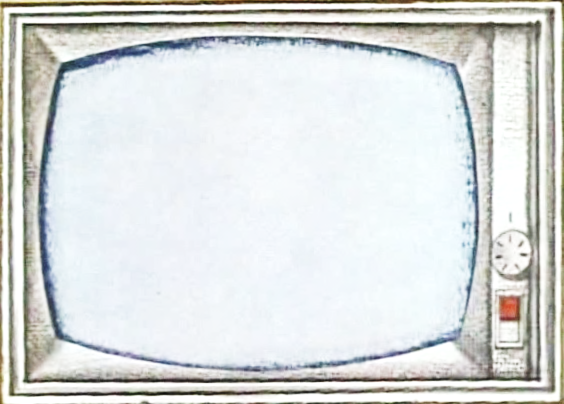 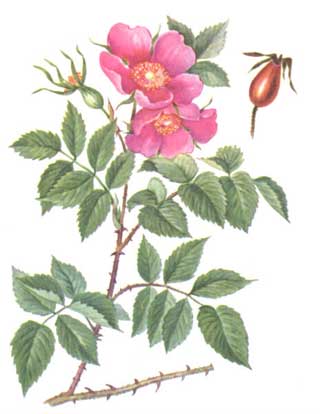 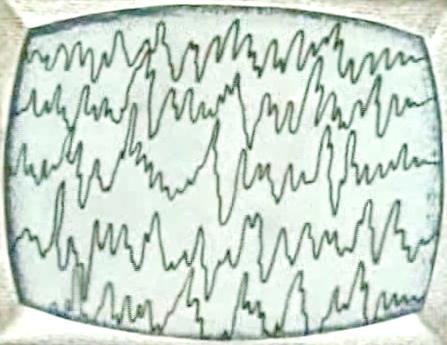 ши
повник
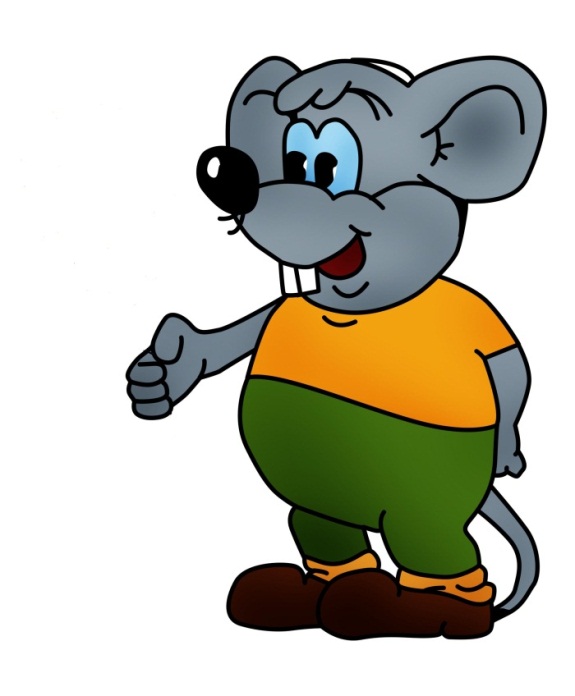 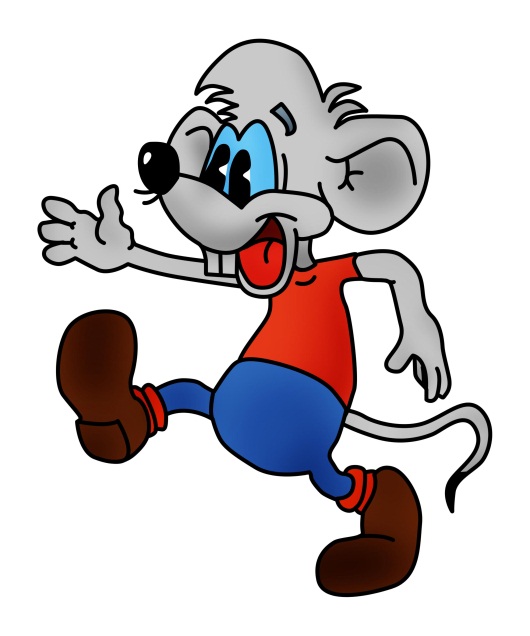 жи
ши
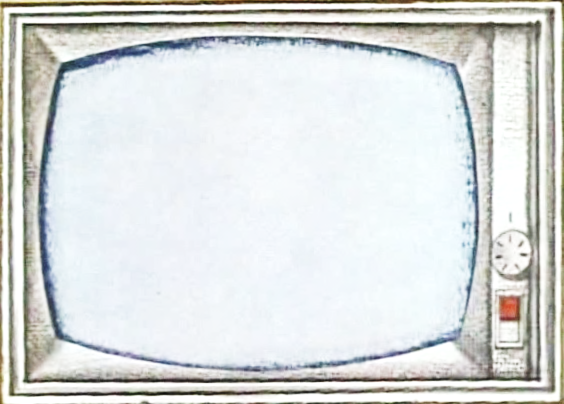 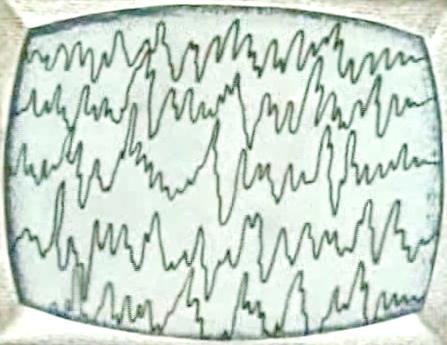 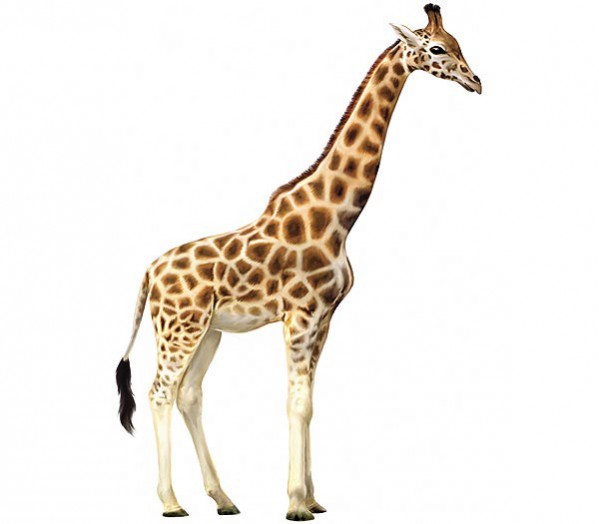 жи
раф
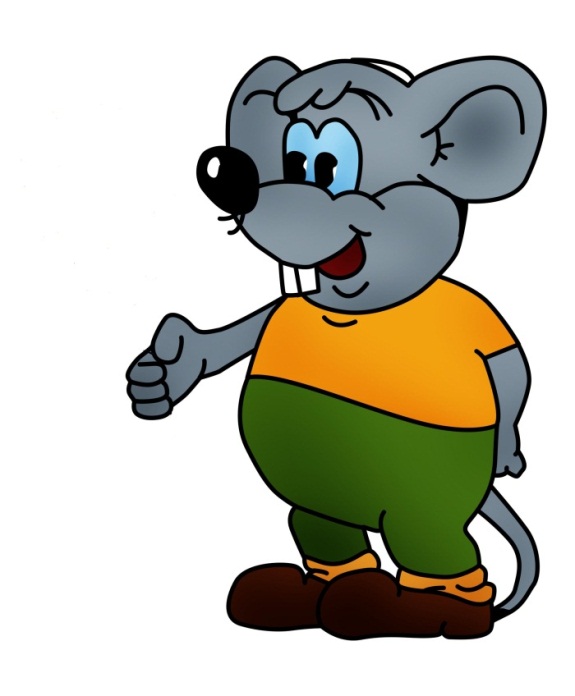 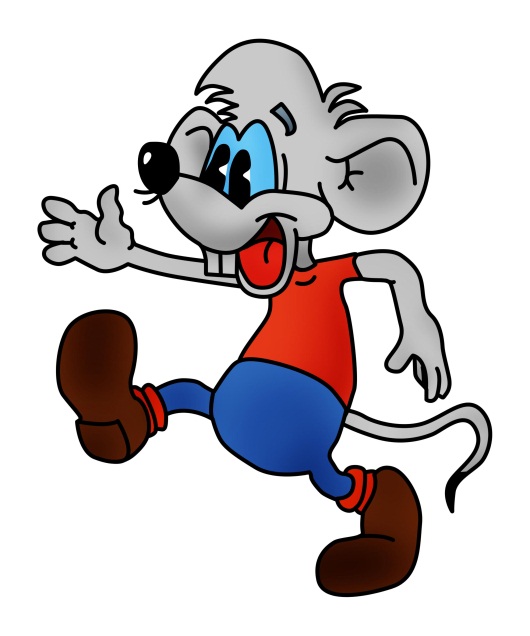 жи
ши
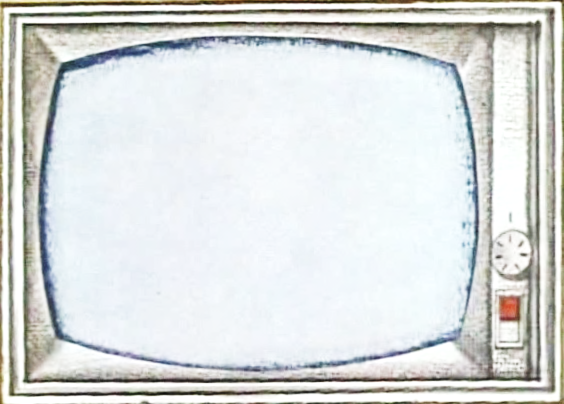 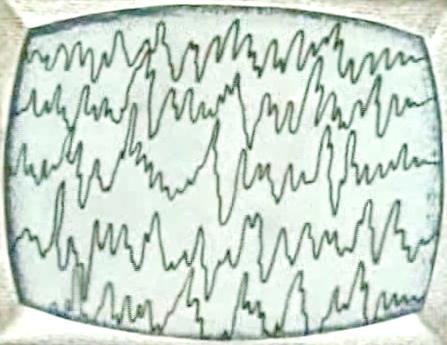 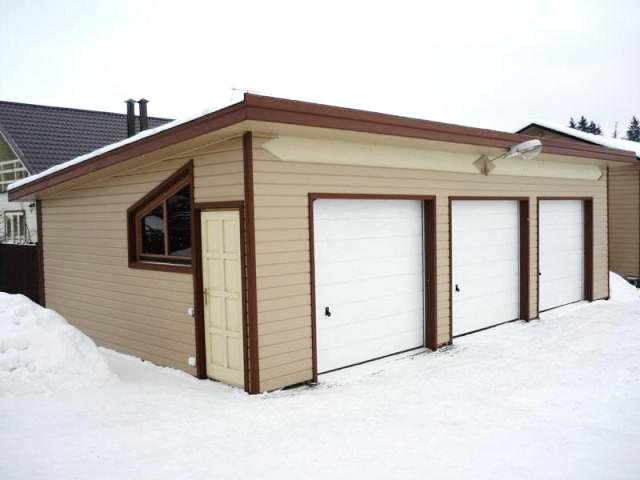 гара
жи
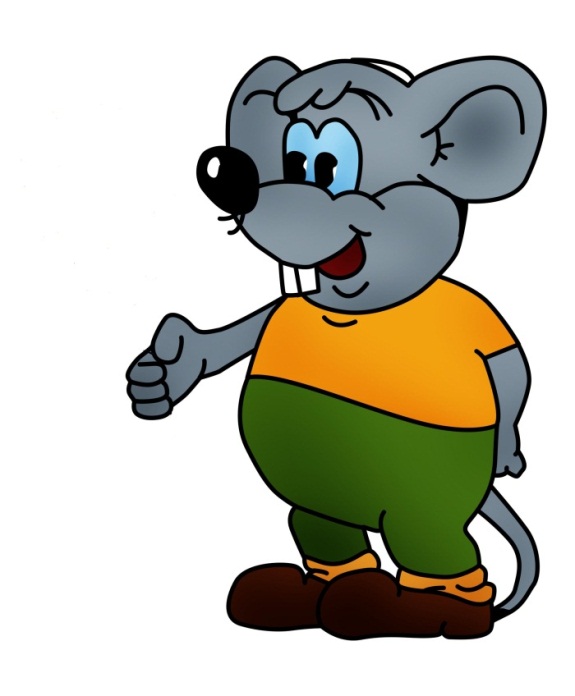 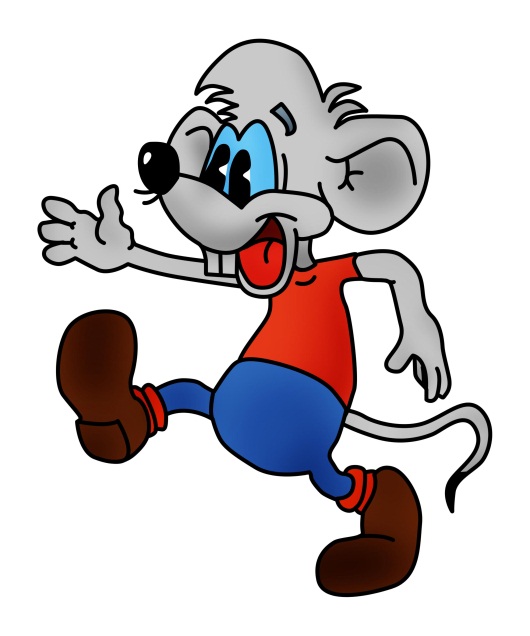 жи
ши
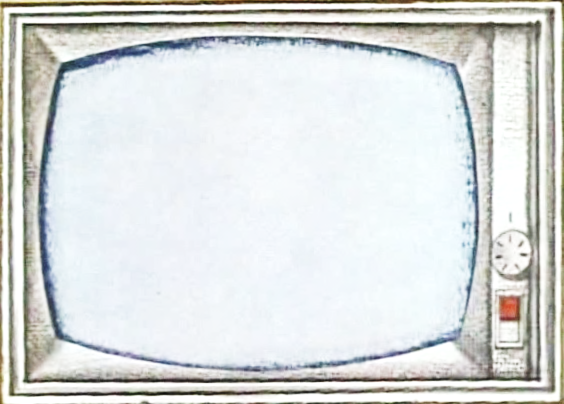 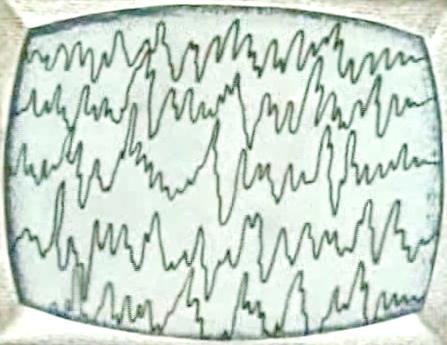 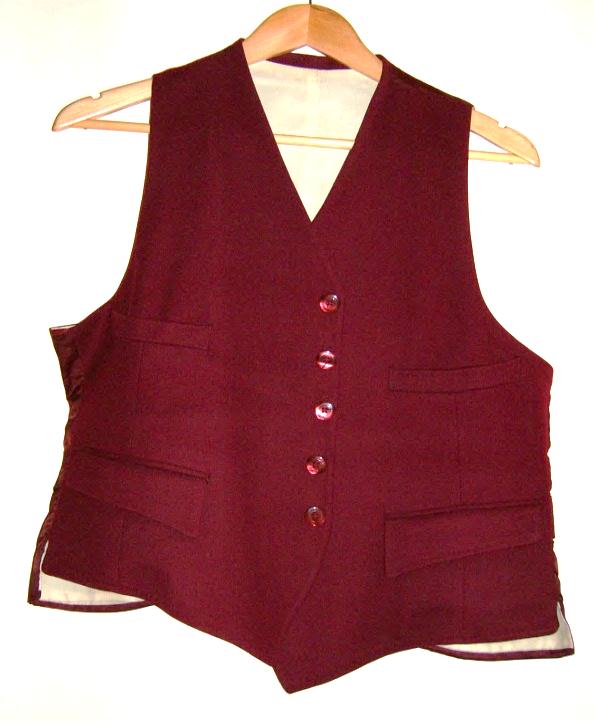 жи
лет
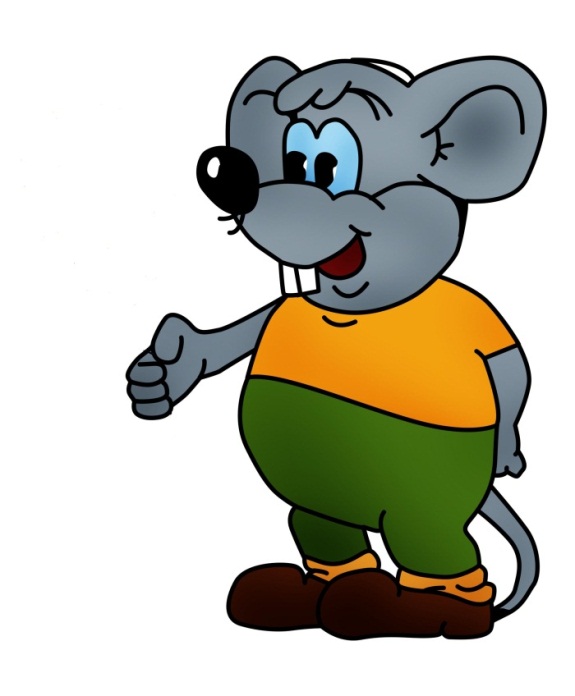 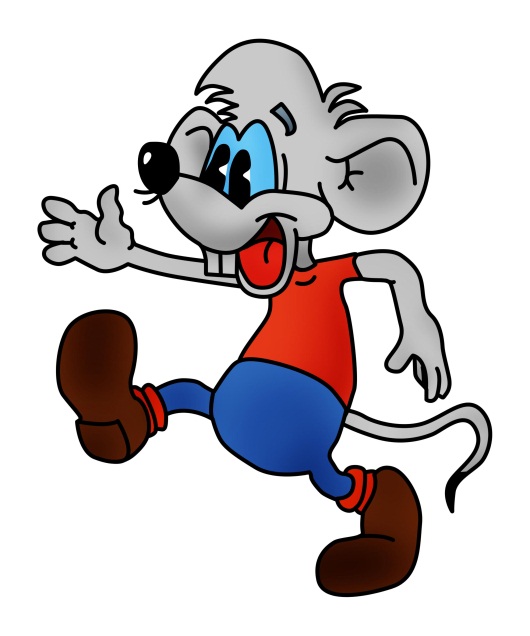 жи
ши
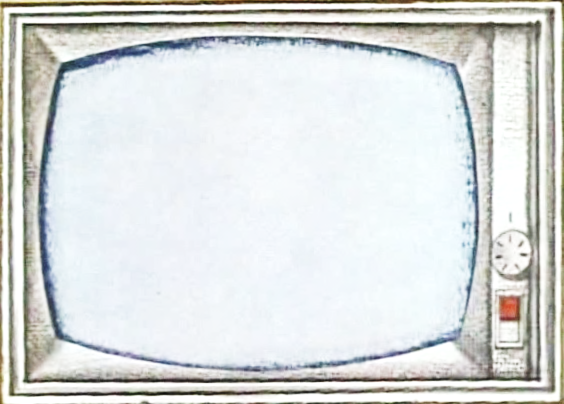 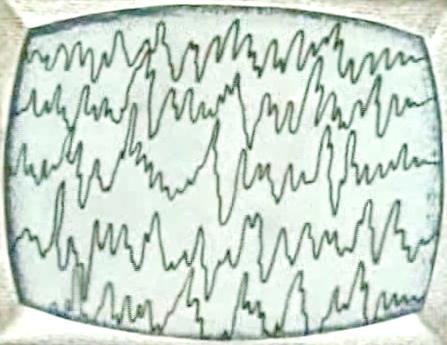 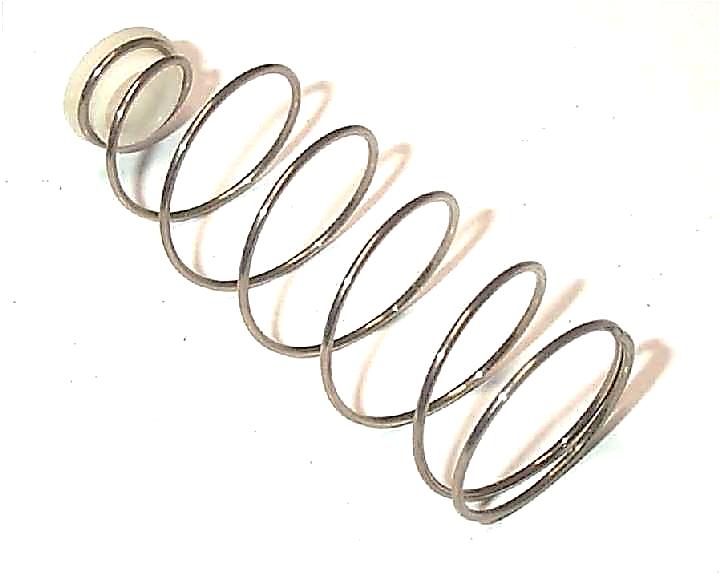 пру     на
жи
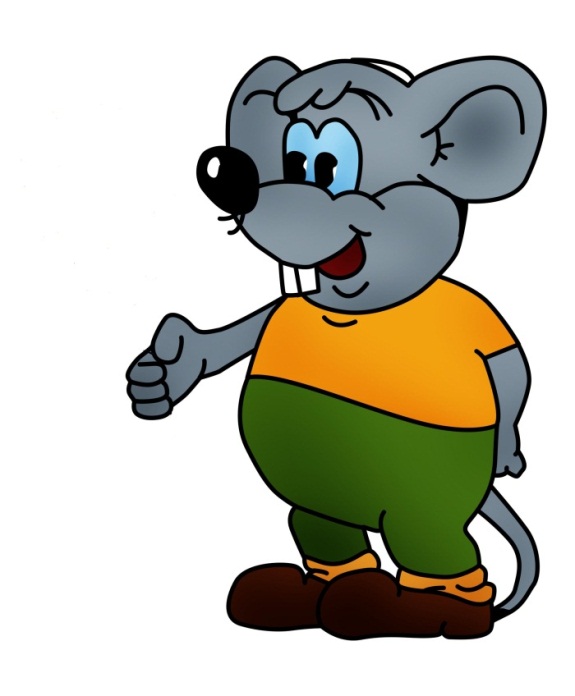 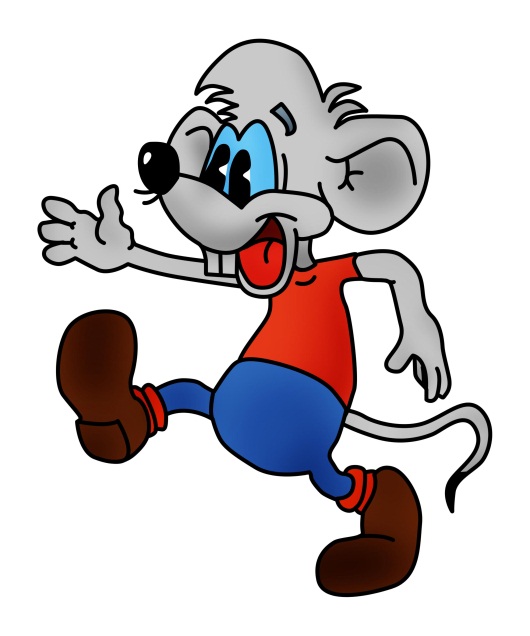 жи
ши
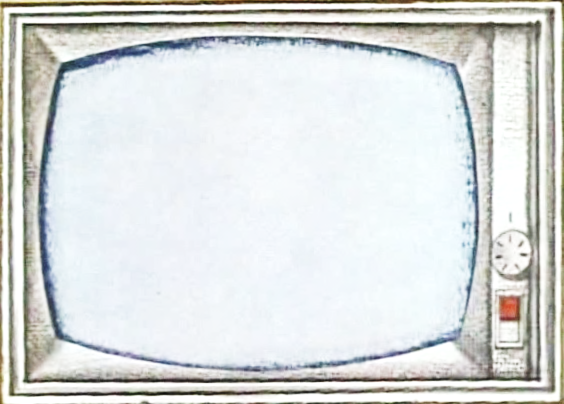 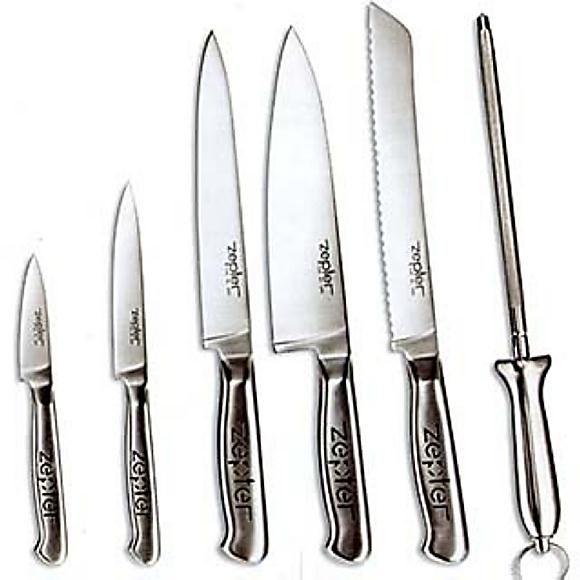 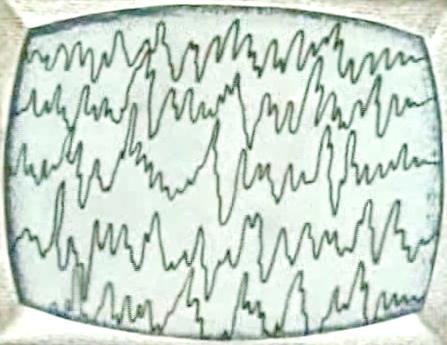 но
жи
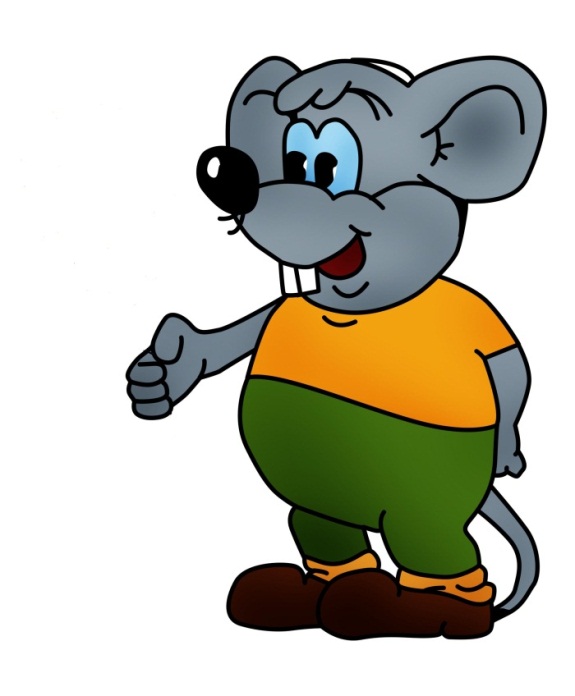 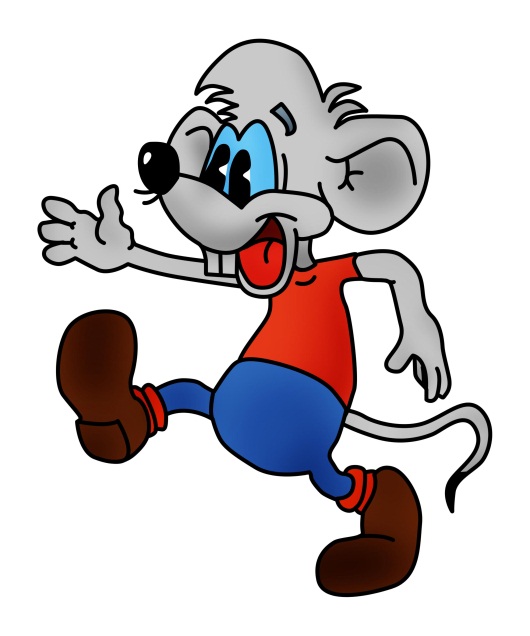 жи
ши
ИСТОЧНИКИ

http://img1.liveinternet.ru/images/attach/c/2//67/461/67461367_01.png  заяц
http://www.e-reading.org.ua/illustrations/91/91950-i_008.jpg моржи
http://alfaday.net/uploads/posts/2012-02/1328429661_jsf7cave8di4nkm.jpeg ландыши
http://img-fotki.yandex.ru/get/6207/124077812.9d/0_763c9_c080d7c3_XL груши
http://img1.liveinternet.ru/images/attach/c/2/65/54/65054970_radosti.jpghttp://img1.liveinternet.ru/images/attach/c/2/65/54/65054970_radosti.jpg лужи
http://zooschool.ru/img1/350.jpg ужи
http://www.photopoisk.ru/assets/fotos/17/12/view_SJt1VPKW5Kz7VvepUjXnJpeq032VdsB2.jpg карандаши
http://www.sunhome.ru/UsersGallery/042008/13203355.JPG малыши
http://www.dom21.ru/images/general/garages/3-mashiny/984284.jpg гаражи
http://i024.radikal.ru/0807/d7/a33059a43017.png камыши
http://www.life-stories.ru/images/12063.jpg пассажиры
http://www.sivatherium.narod.ru/postcard/rast_ohr/pic_26.jpg кувшинки
http://facte.ru/wp-content/uploads/2011/06/giraffe.jpg жираф
http://i48.servimg.com/u/f48/17/08/91/34/nddddd10.jpg шиповник
http://nifiga-sebe.ru/uploads/posts/2009-06/1246369567_024__096.jpg жимолость
http://img5.hostingpics.net/pics/940868bouquet_de_100_brins_de_muguet.jpg ландыши
http://funforkids.ru/pictures/mouse/mouse213.png мыши
http://zeptertorg.ru/pics/1_280.jpg ножи
http://avtomasteru.ru/wp-content/uploads/2011/12/2tires.jpg шины
http://makeitdo.files.wordpress.com/2010/03/peas3.jpg горошина
http://www.rbyoga.ru/pritchi/pritcha47.jpg кувшин
http://next-vl.ru/published/publicdata/A24312/attachments/SC/products_pictures/L-2_enl.jpg  лыжи
http://900igr.net/data/predmety/Instrumenty-v-garazhe.files/0017-033-Pruzhina.jpg пружина
http://aklepikov.ru/wp-content/uploads/2009/09/Suzuki_Swift_pic_16235.jpg машина
http://img-fotki.yandex.ru/get/6310/30221929.44/0_6383d_9300324f_XXL стрижи
http://upload.wikimedia.org/wikipedia/commons/9/92/Waistcoat.jpg жилет
http://multkadr.allgrafic.info/_nw/0/31959550.jpg мыши из мультфильма
http://www.crefac.net/wav/swit005.wav переключение каналов
Фрагменты из мультфильма «Телевизор кота Леопольда». Режиссер Анатолий Резников , 1981 год